APA Electronics Update
Andrew Laundrie
Lead Electrical Engineer
UW Physical Sciences Laboratory
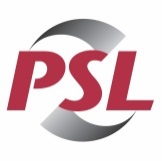 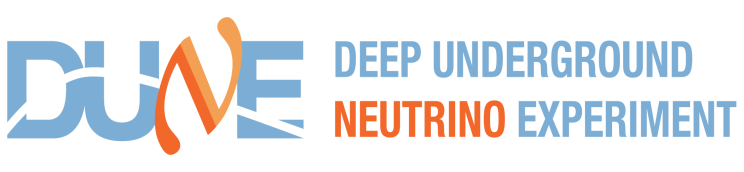 July 2016
Presentation Outline
Electronics overview
Wire-board designs
Board-to-Board connections
Wire-board stack-up
CR board design status
Remaining design tasks
2
Electronics Overview
Four wire planes on each side of an APA frame
G-plane wires: -665V
U-plane wires: -370V
V-plane wires: 0V
X-plane wires: +820V
U and X wires are coupled through capacitors to Cold Electronics; V wires are direct-coupled
3
G-Plane bias components are carried on the wire board:
G Plane Wires
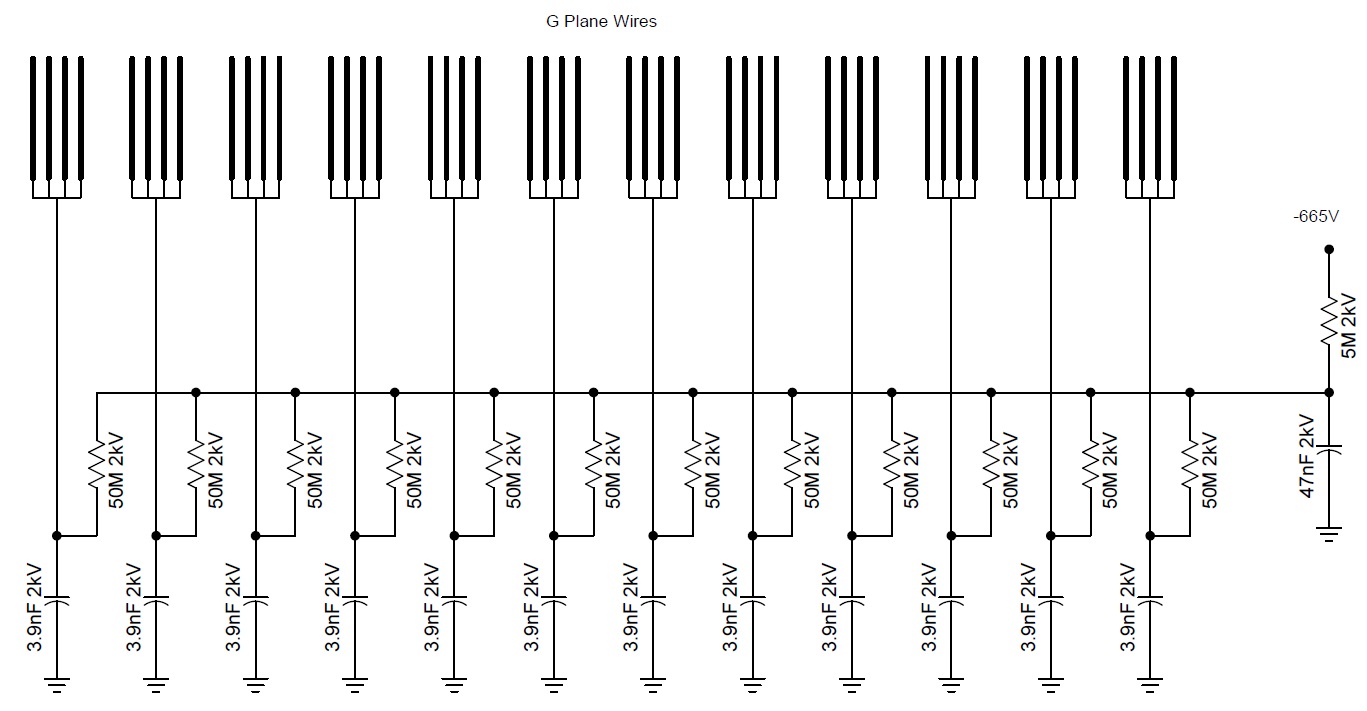 -665V
4
N = 40
N = 40
N = 48
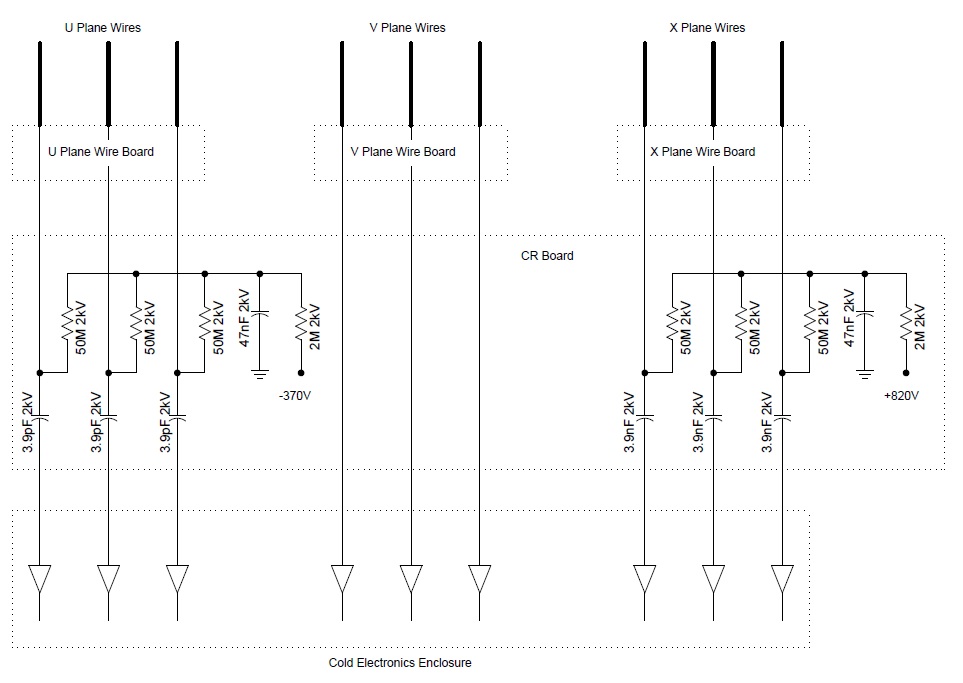 CR Board
Cold Electronics Enclosure
5
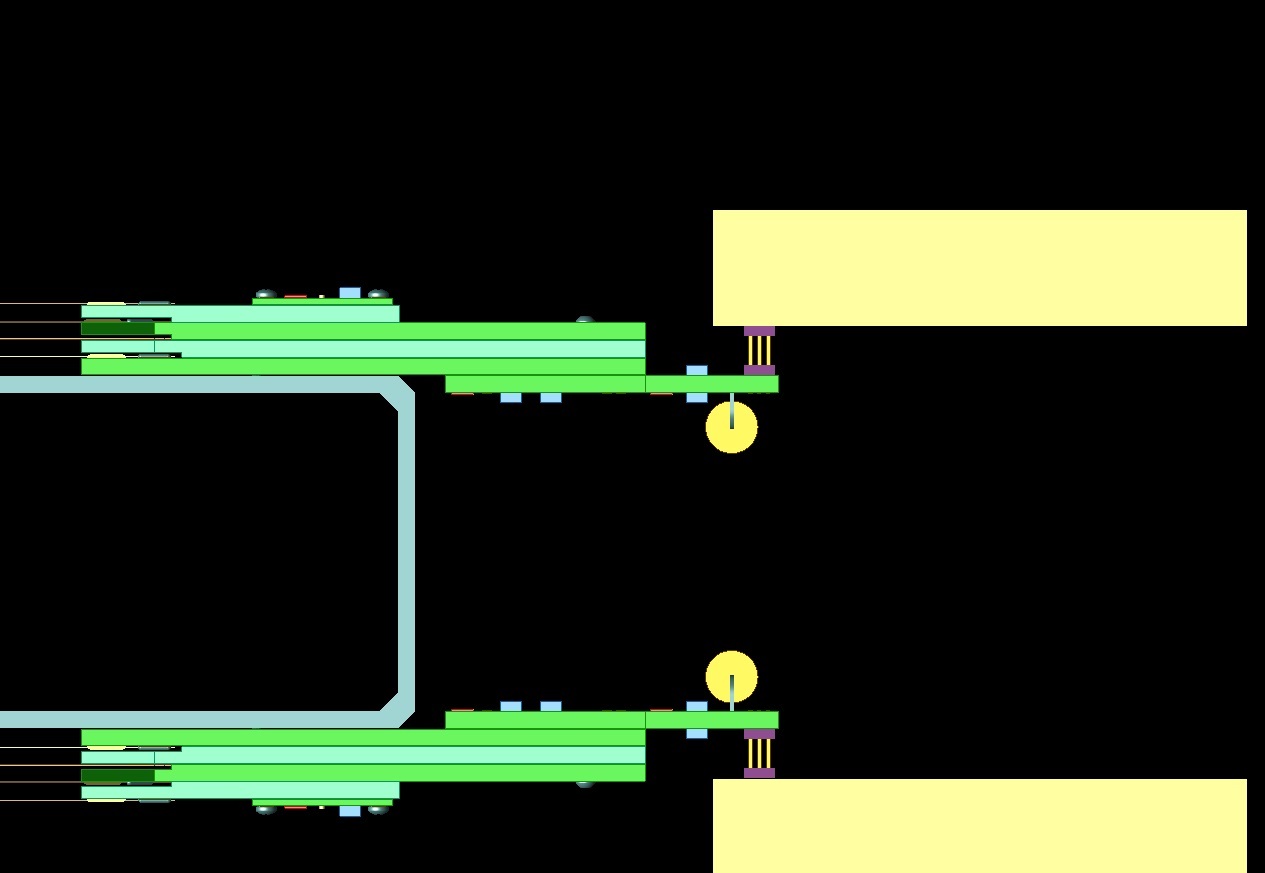 Electronics Overview
Cold Electronics
Mesh Wires
Wire Board Stack
CR Board
APA Frame
6
Wire-board functions
Anchor APA wires 
Provide secure electrical connections from the wires to the CR boards
Mechanically support CR boards
7
X-Plane Wire Board
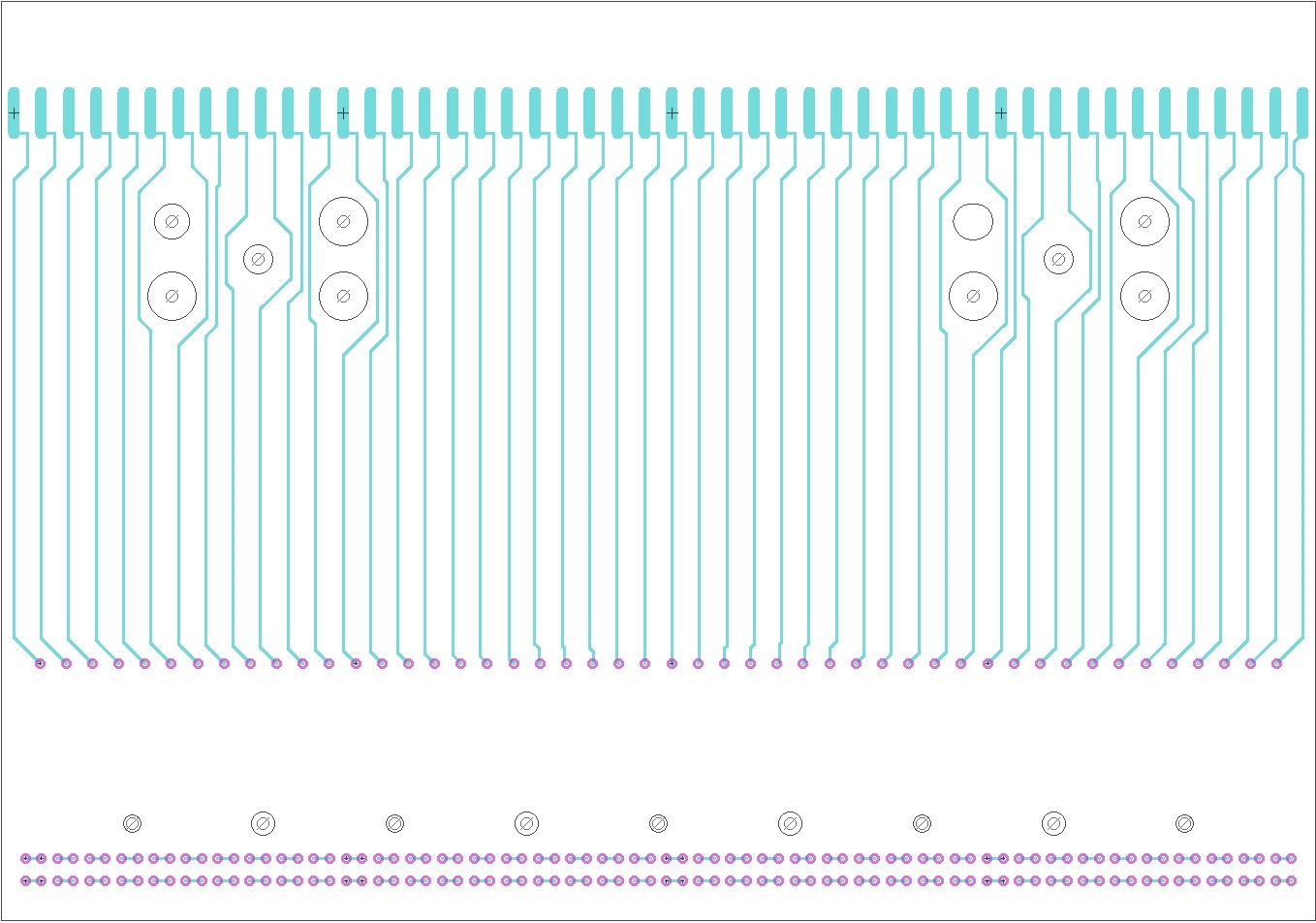 APA Wire Termination Pads
Pressed-in Mill-Max sockets receive pins from the CR board
More Mill-Max sockets receive pins from the CR board and the V board
8
V-Plane Wire Board
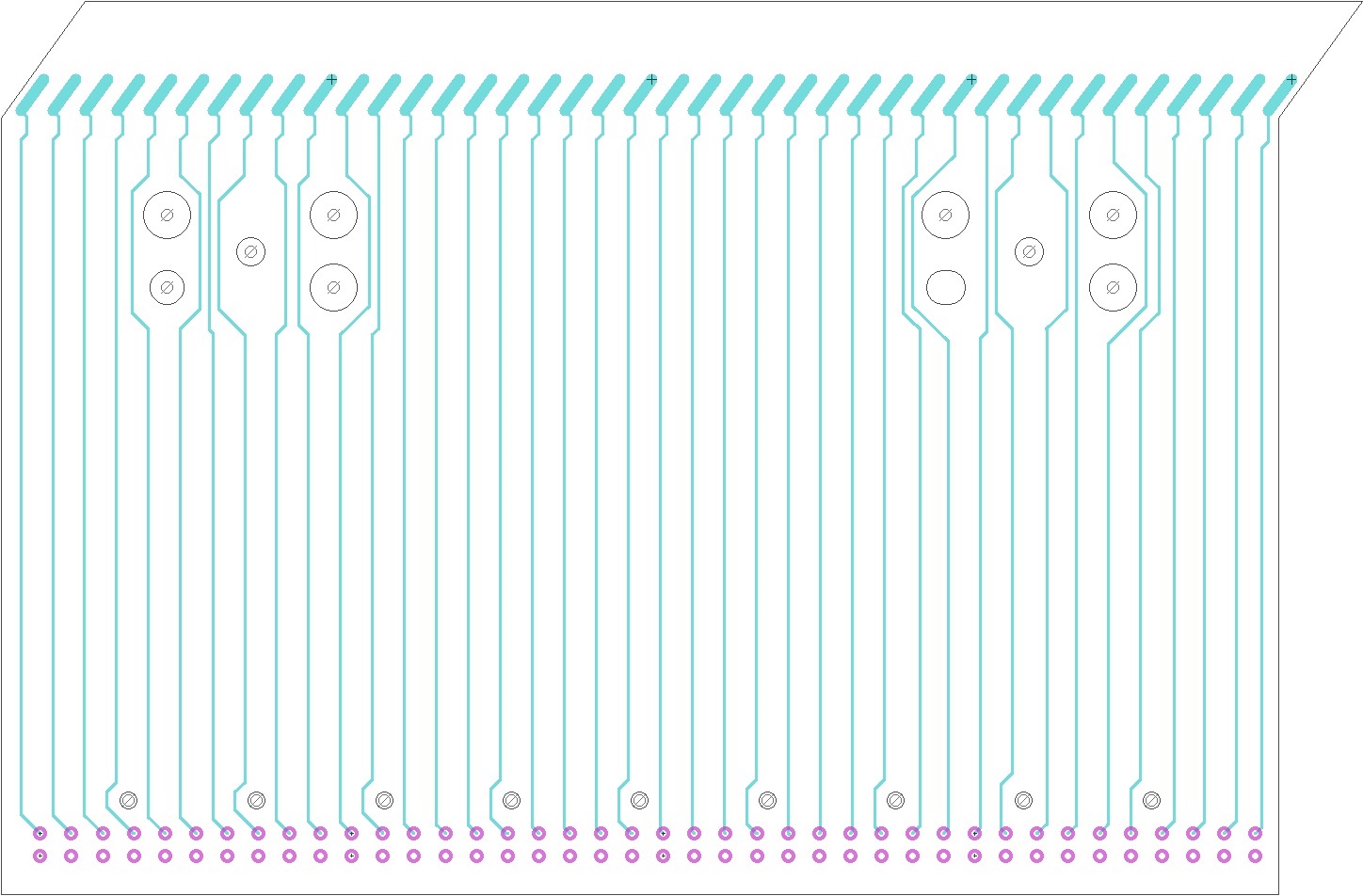 9
U-Plane Wire Board
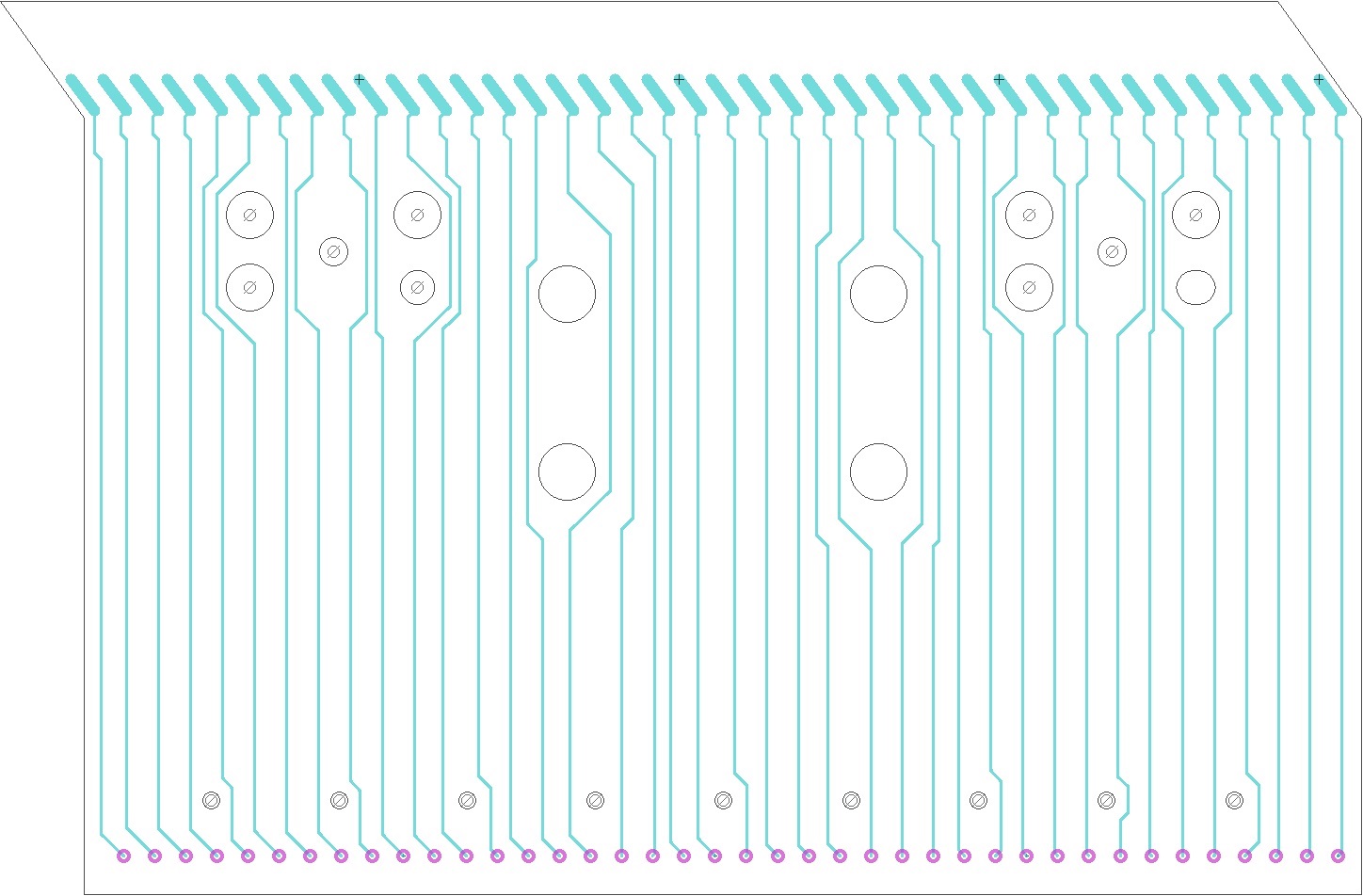 10
G-Plane Wire Board
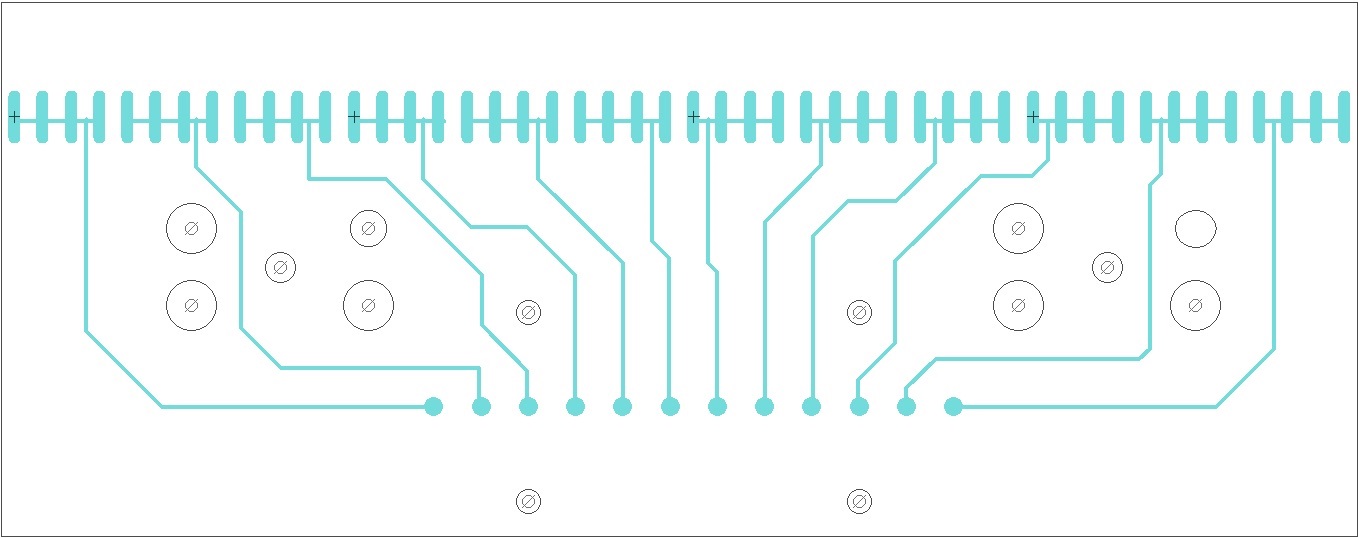 A daughter board contains bias components and
mounts on the top side after winding is completed.
11
Connections Between Boards
35T wire boards were connected usingMill-Max pins and sockets
Insertion of long pins between boards was difficult and time-consuming
Inspection of inserted pins was challenging
New strategy: Use different Mill-Max pins and sockets, simplify assembly procedures, and still achieve reliable connections
12
Connections Between Boards
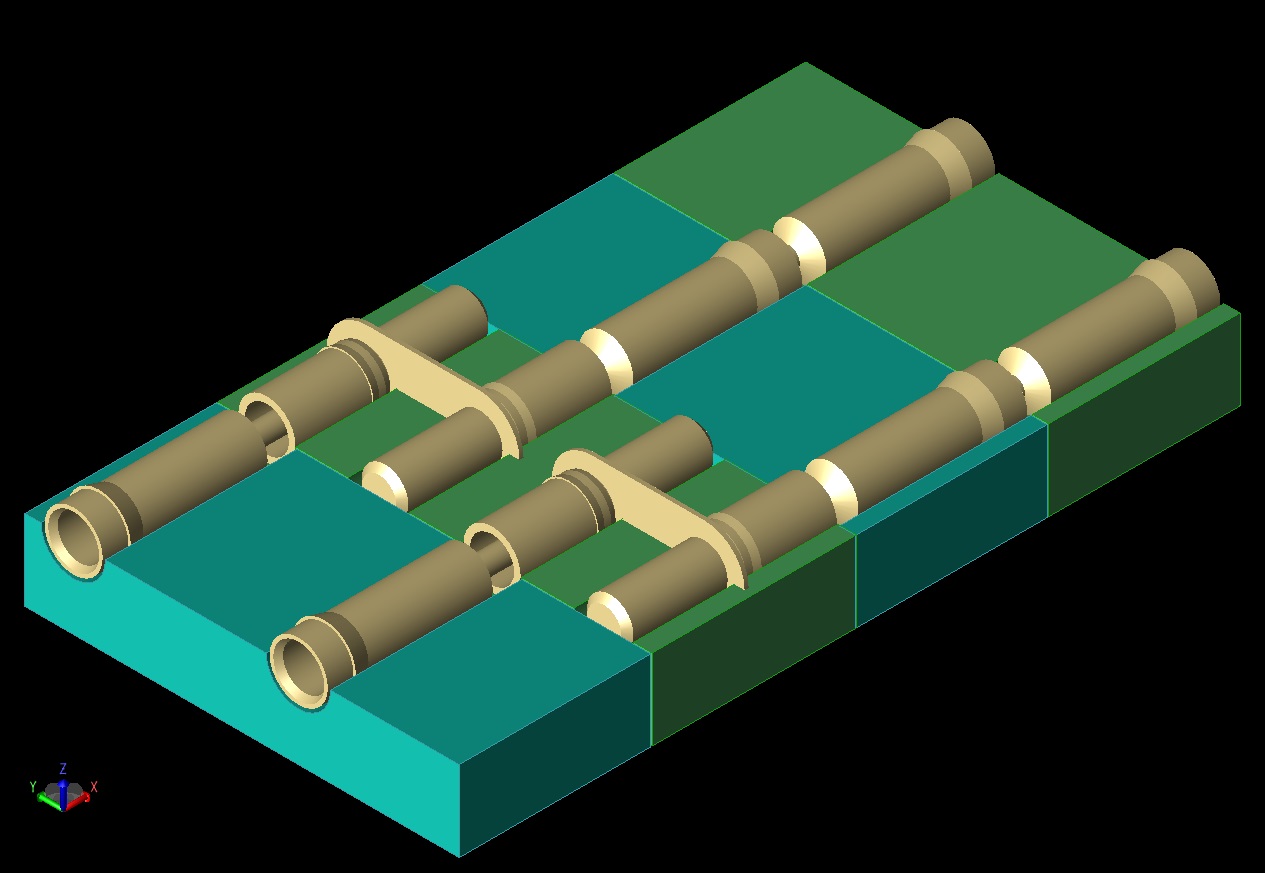 U
V
X
CR
13
Mill-Max socket: 1701-0-15-84-30-14-10-0
Pin/Socket combo: 0307-0-15-15-30-27-04-0
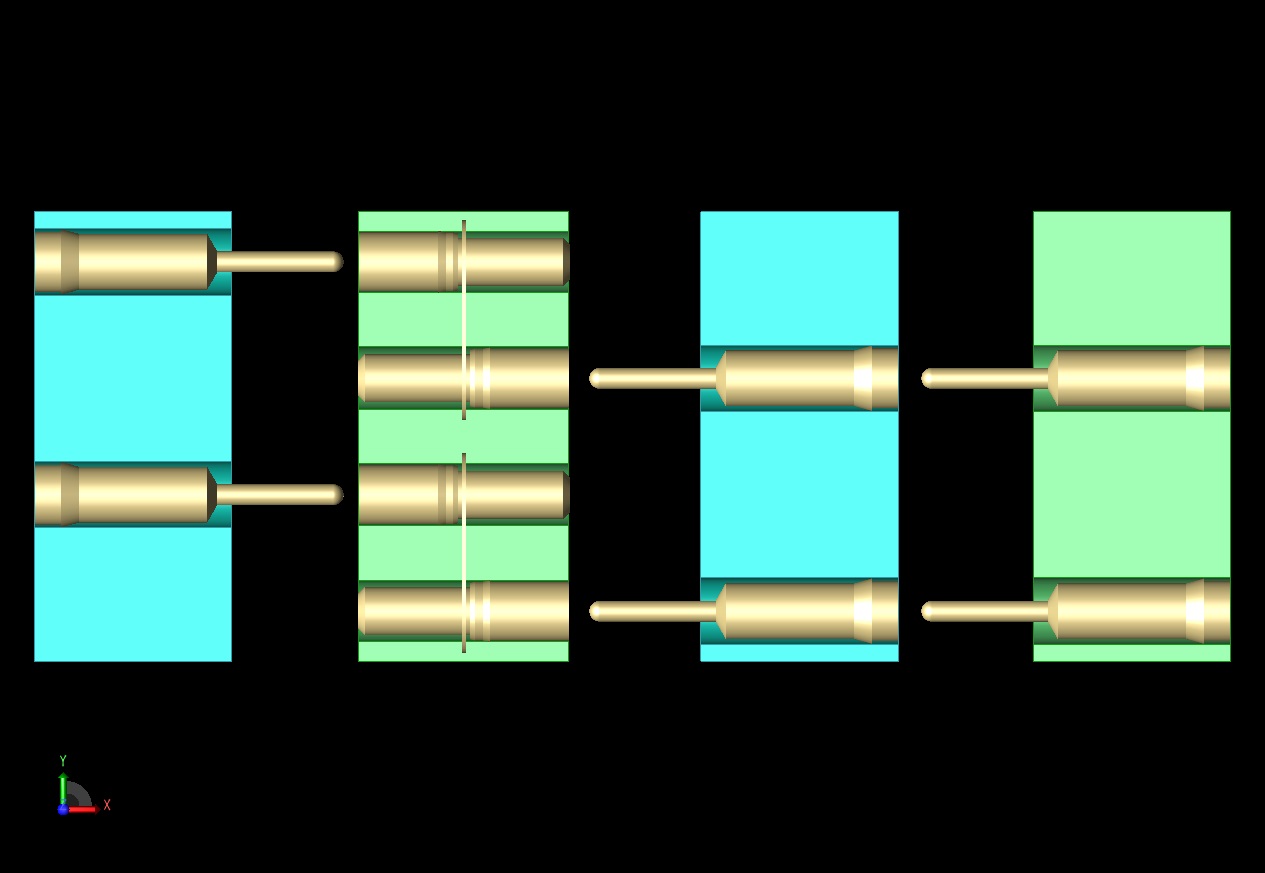 V
X
CR
U
14
Wire Board Requirements
Mounted boards must not have any upward protrusions that could interfere with winding
No pins may protrude from any board during APA winding (prevents unrepairable damage)
Joining of boards must be facilitated by screws that align pins and pull boards together(up to 40 lbs of force required)
15
X-Plane boards
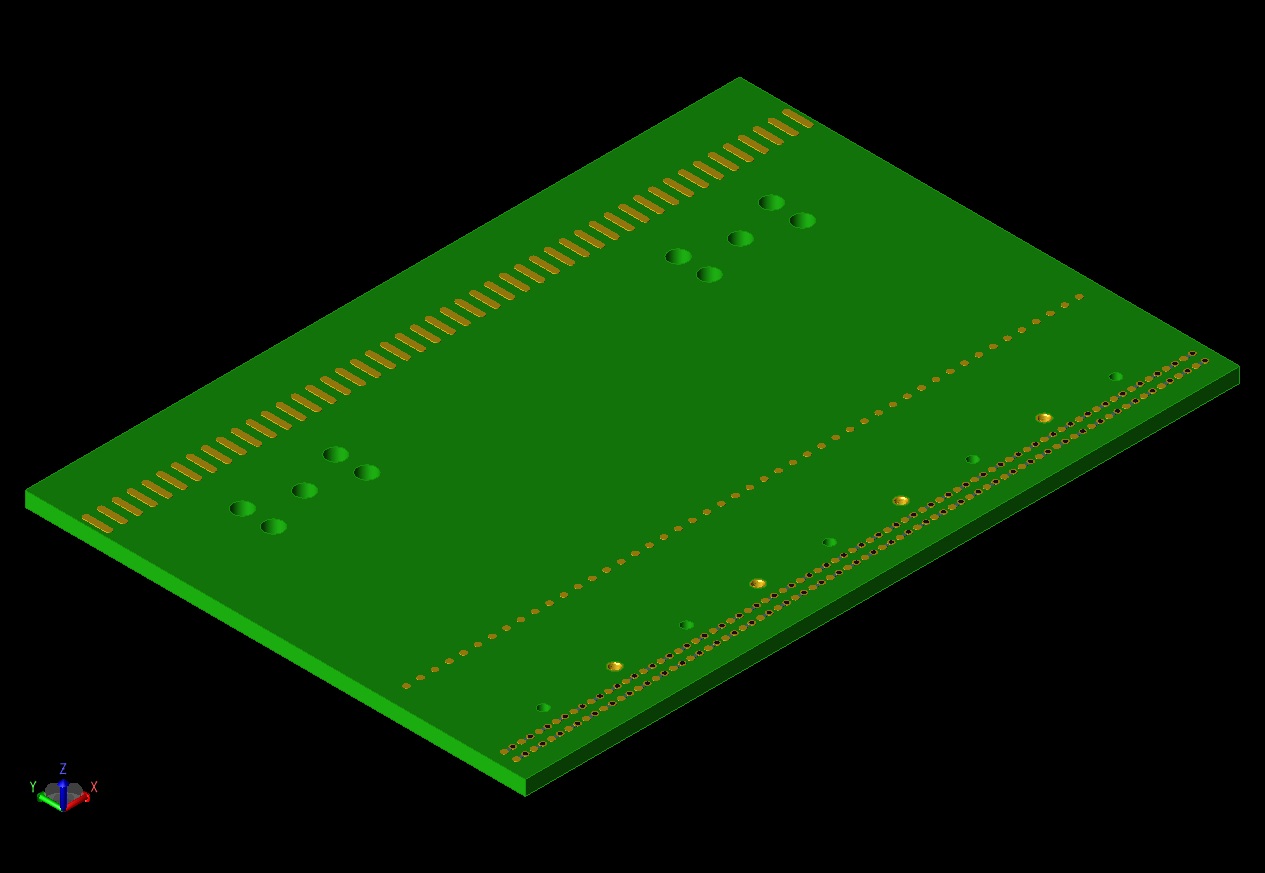 48 solder pads for X-plane wires
48 sockets accept pins from CR board
More sockets pass U and V
signals to the CR  board
16
X-Plane boards
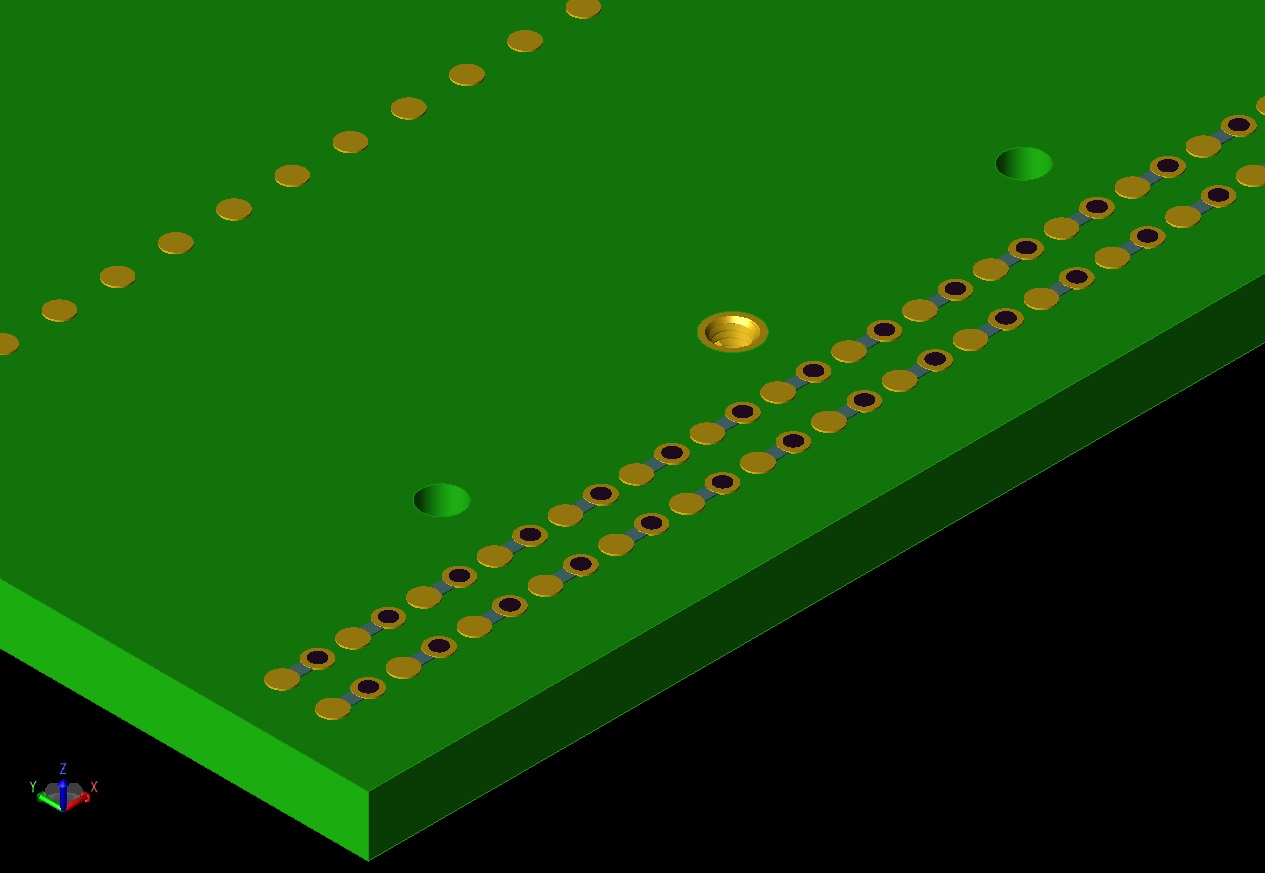 Threaded inserts receive screws
 to pull boards together
17
X-Plane boards (bottom view)
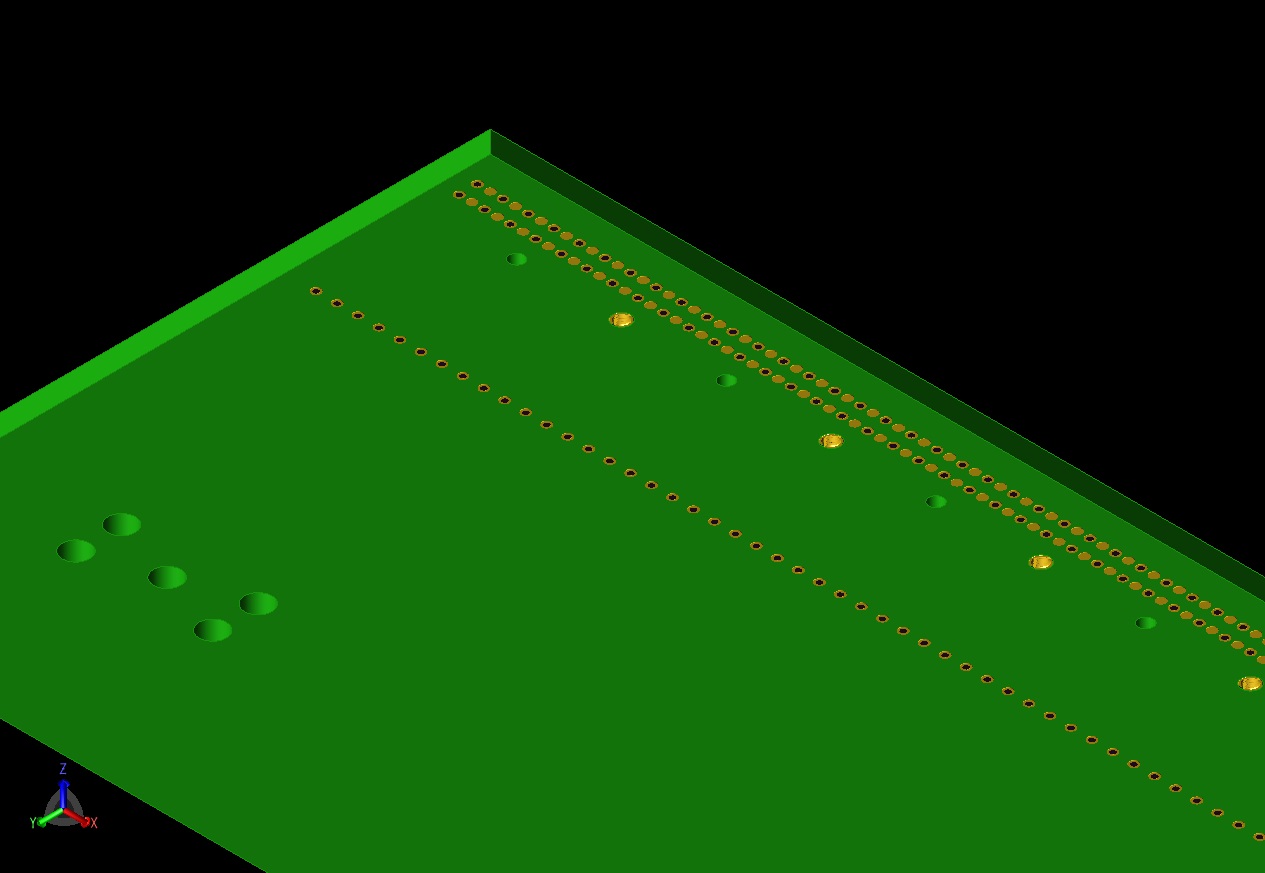 18
V-Plane boards (bottom view)
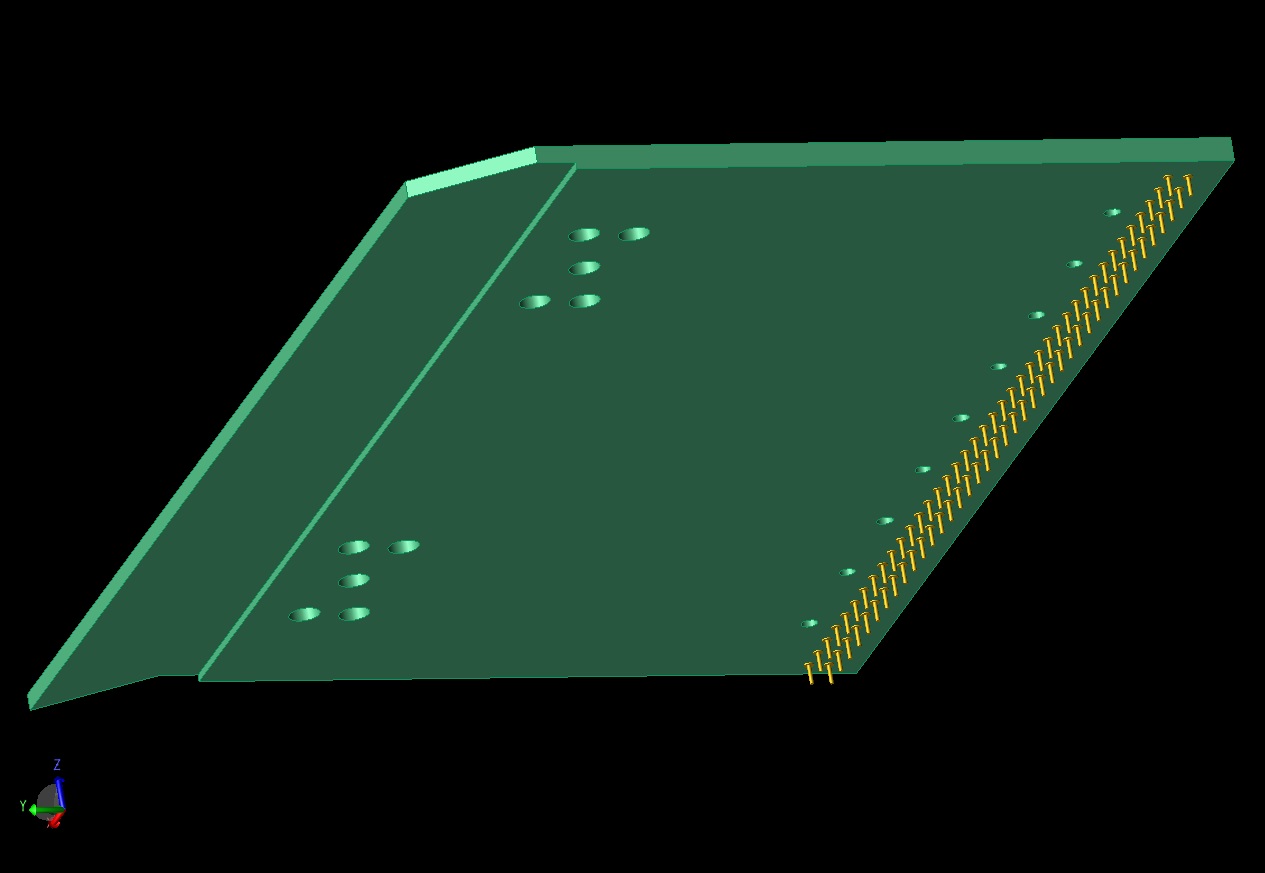 Edge is milled to make
room for X-plane wires
Pins plug into the
X-plane board
19
U-Plane boards (bottom view)
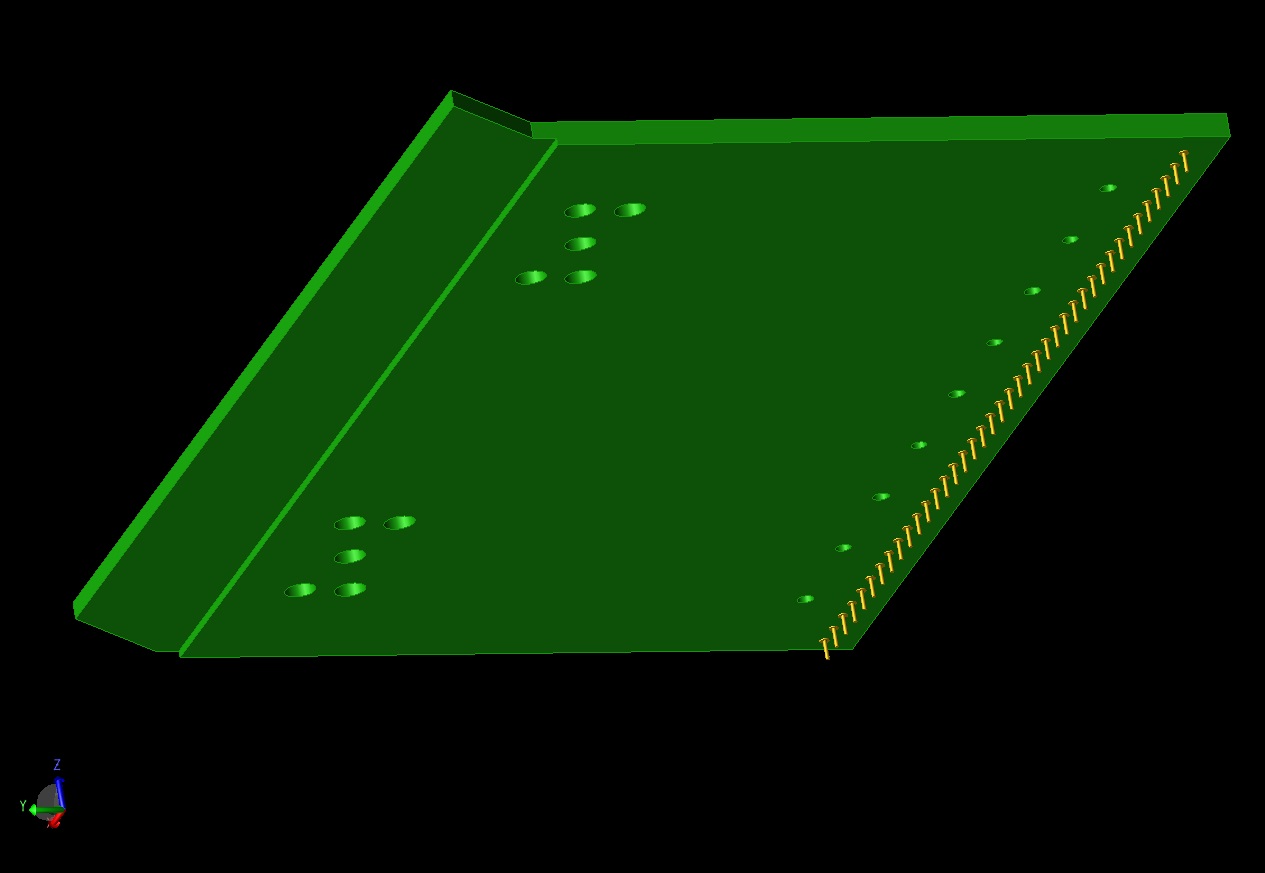 Edge is milled to make
room for X-plane wires
Pins plug into the
X-plane board
20
Middle section of APA frame:
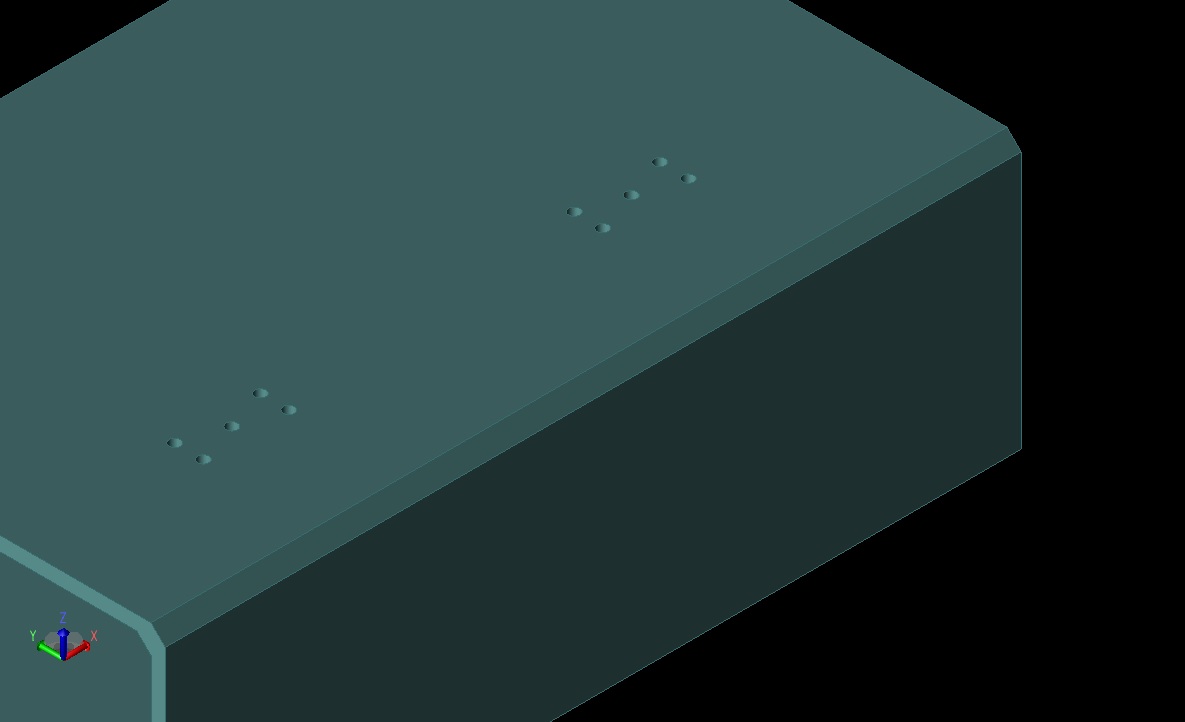 Threaded holes in the frame support the wire boards
21
X-Plane boards attach first
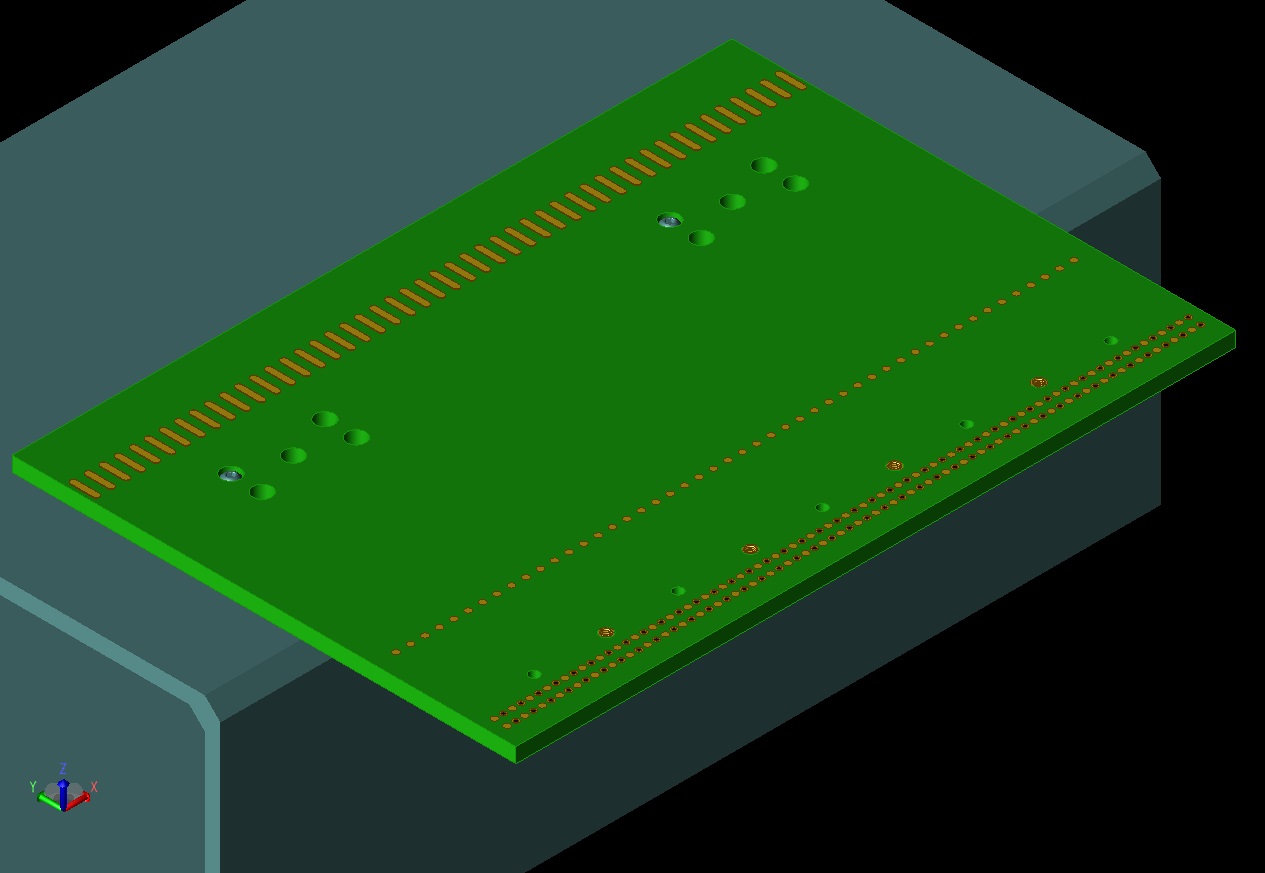 Screws are seated in
counter-bored holes
22
X-Plane wires cross the entire board during winding
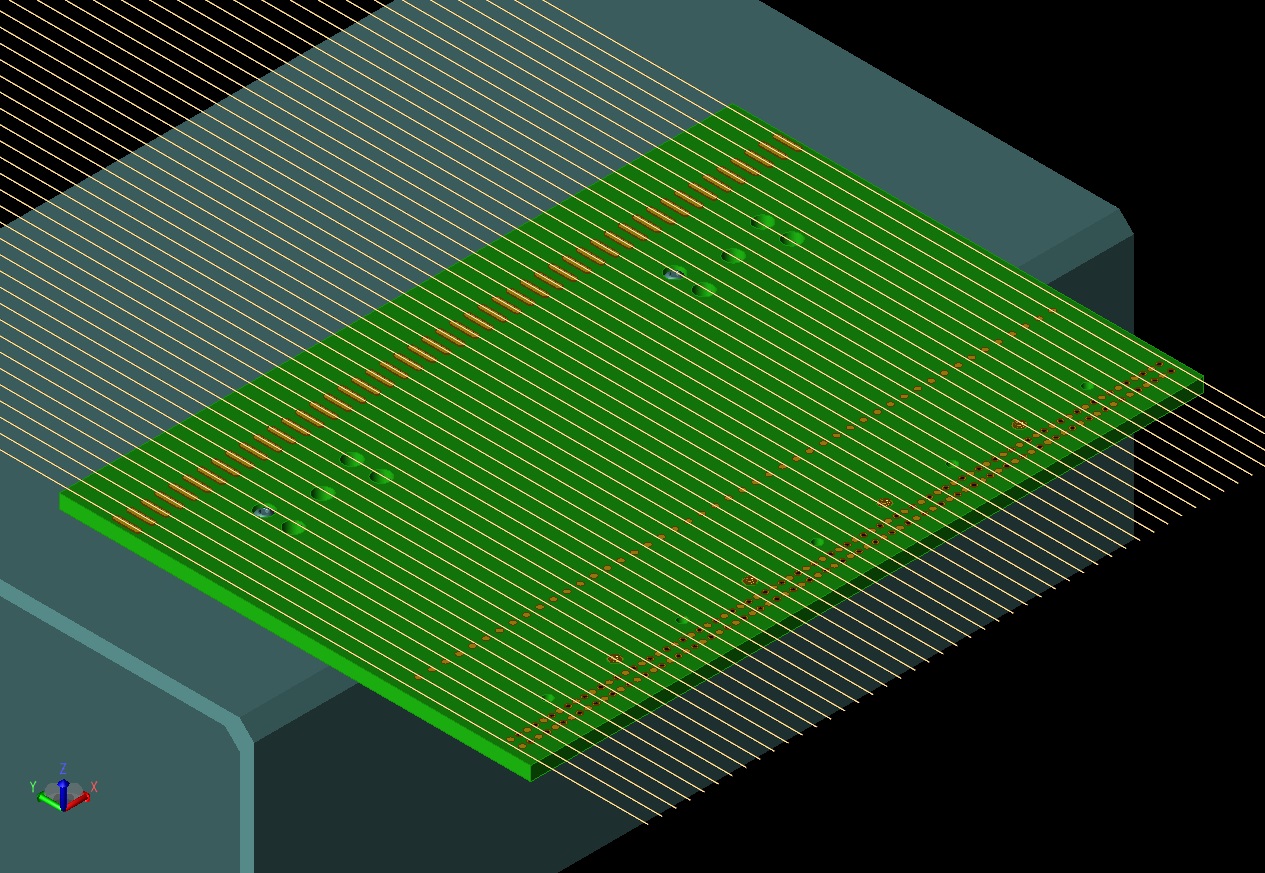 23
X-Plane wires are soldered and glued
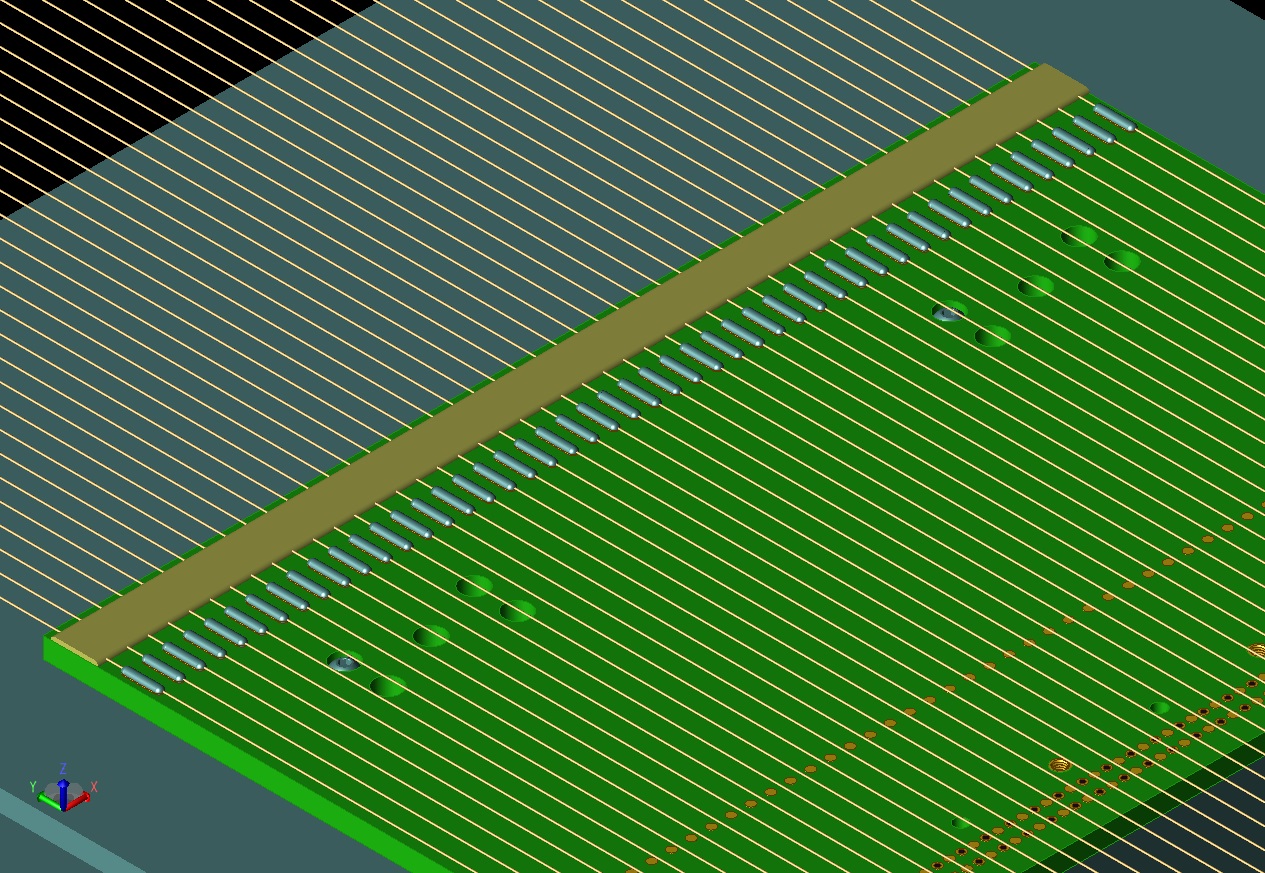 24
X-Plane wires are trimmed
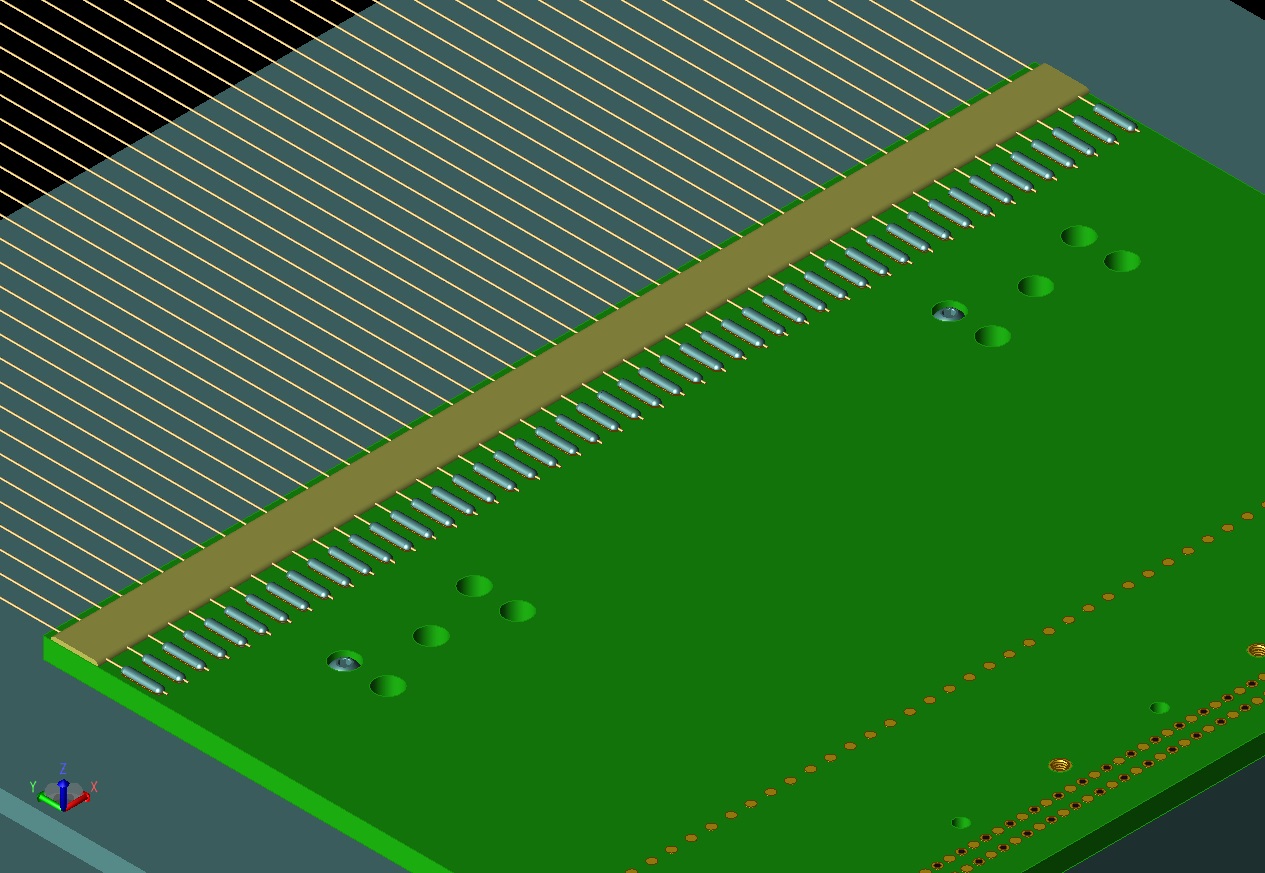 25
V-Plane boards plug in next:
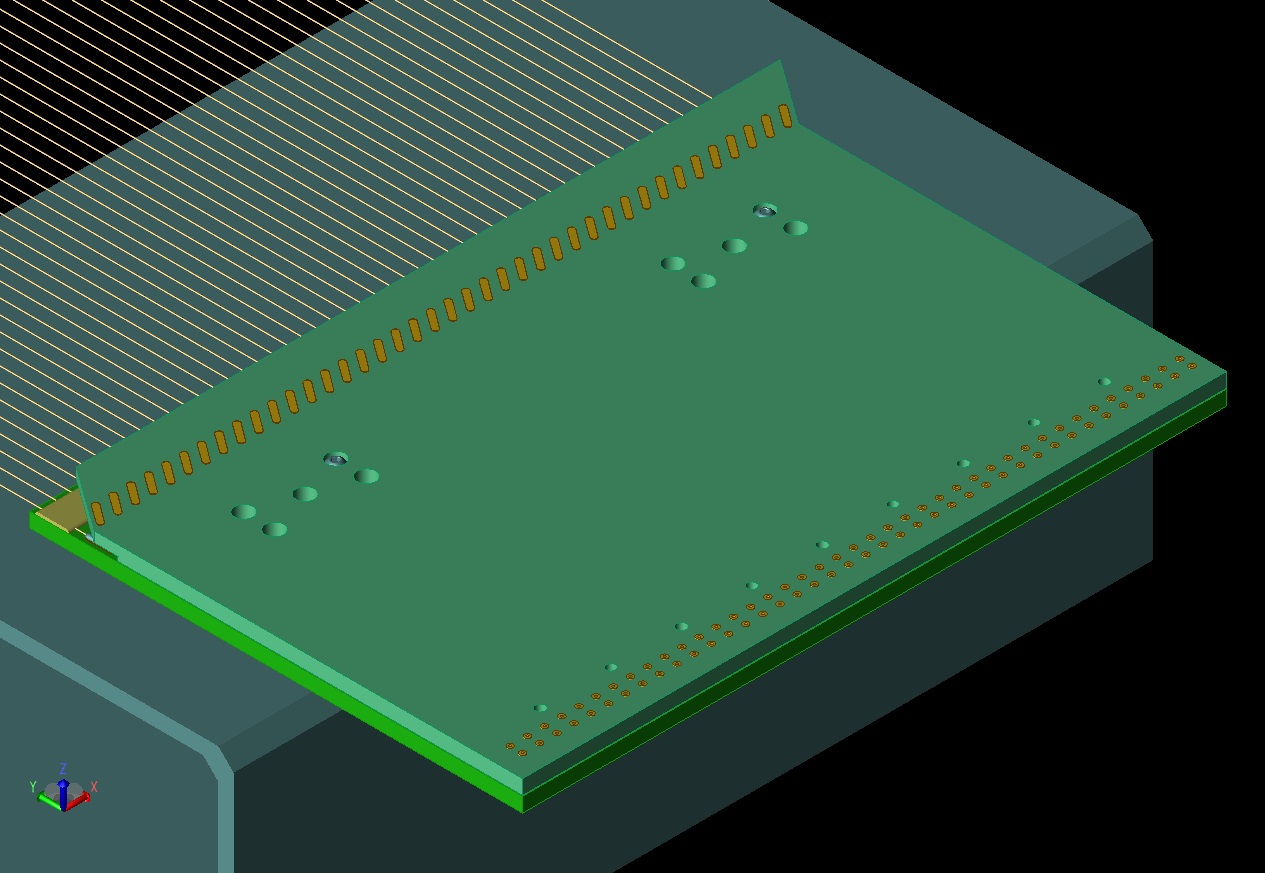 26
U-Plane boards follow
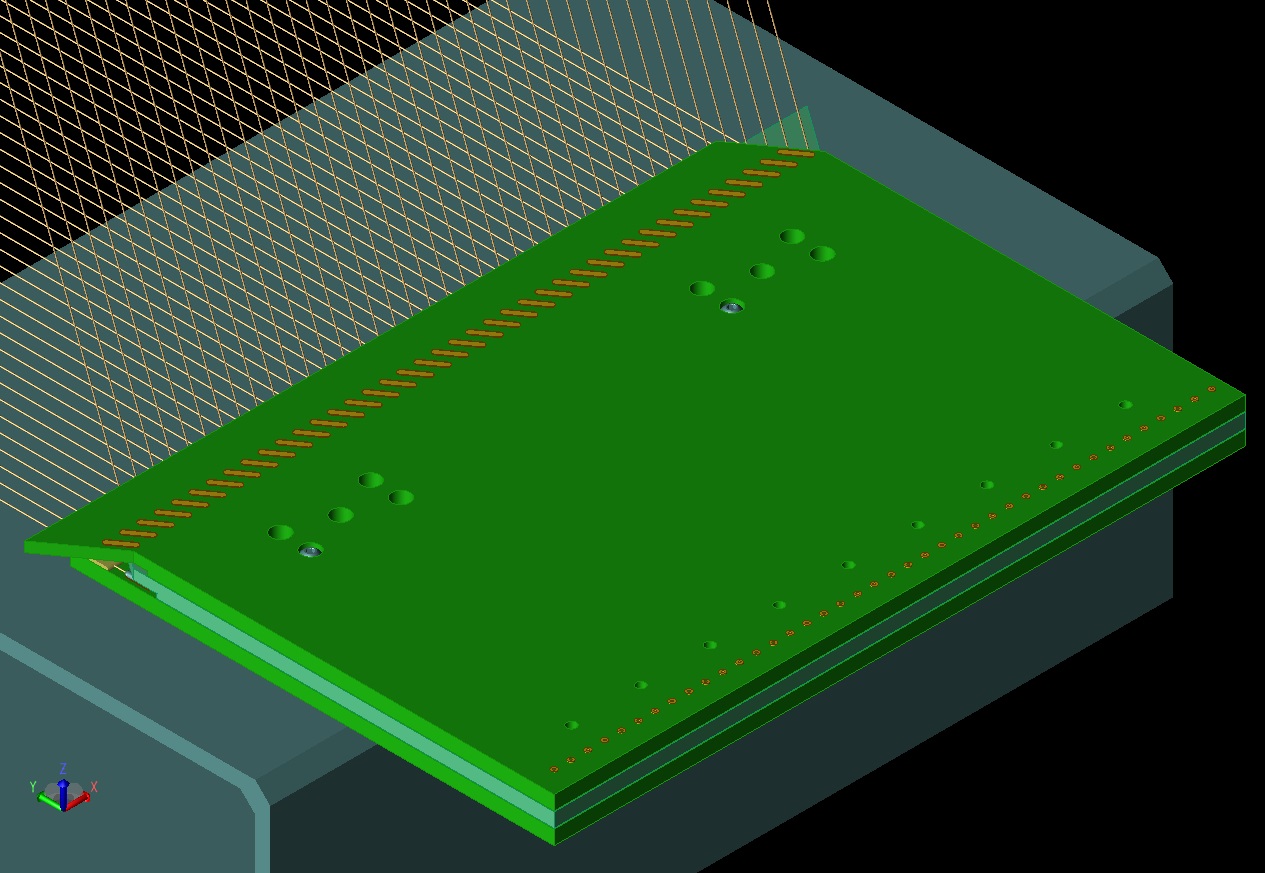 27
G-Plane boards on top of the stack
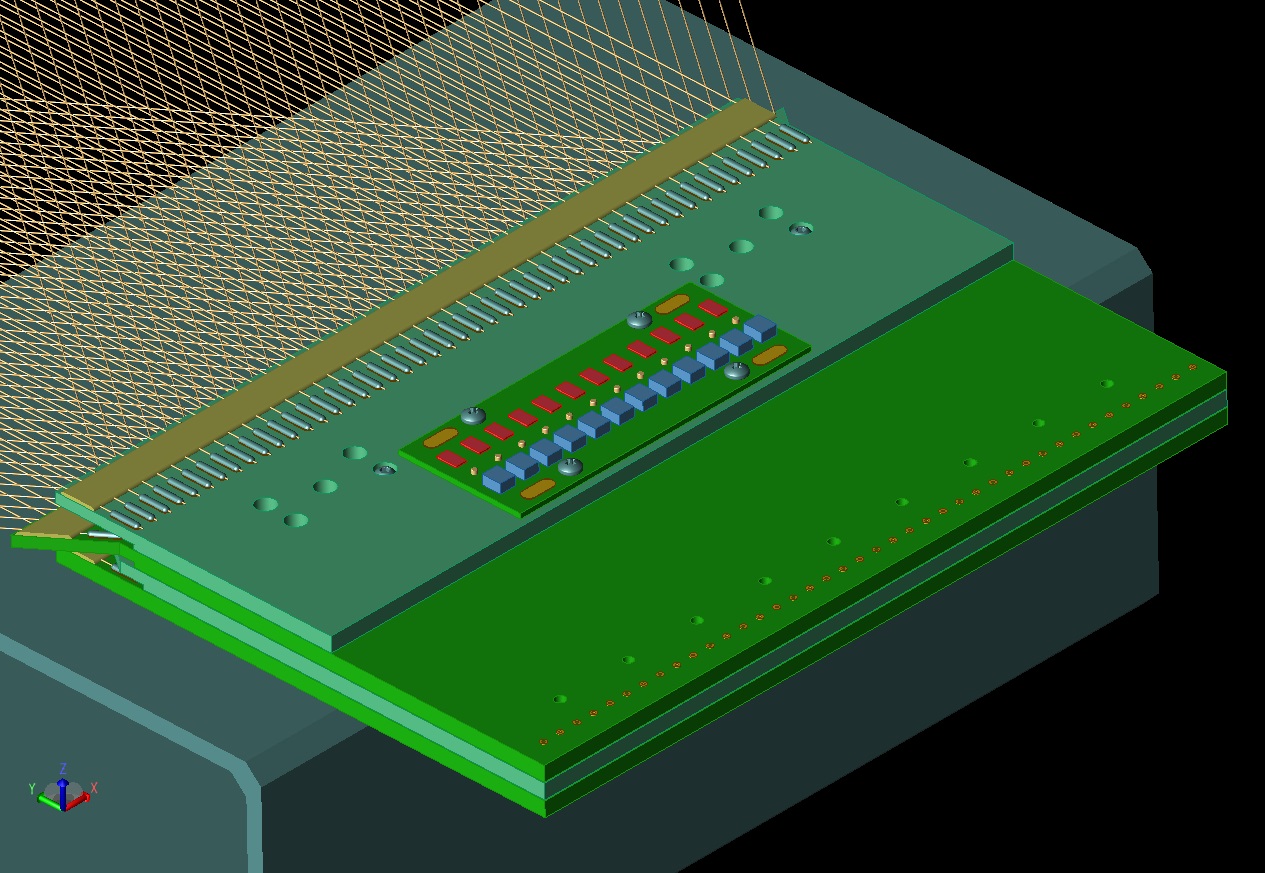 28
The CR board plugs into the bottom of the X-plane wire board
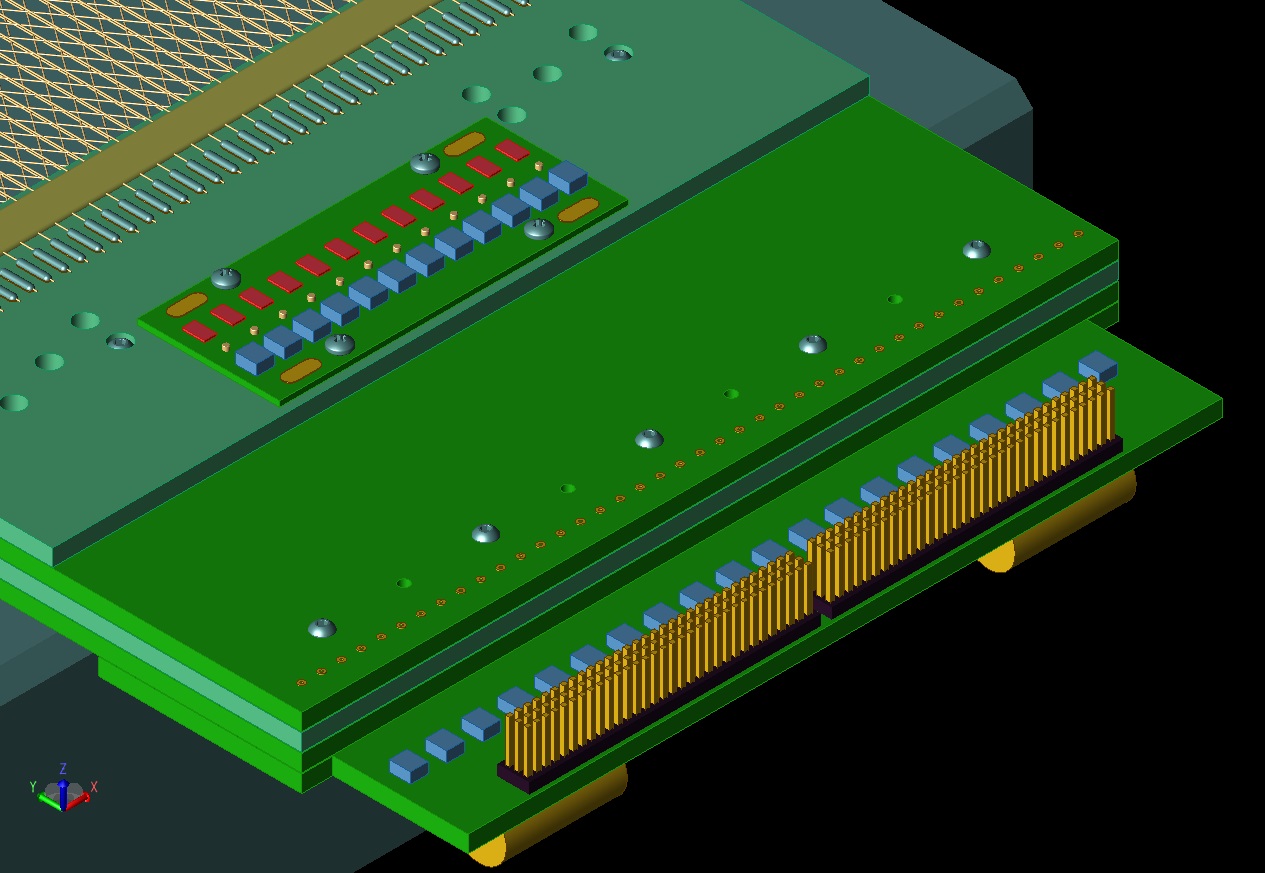 29
View from below shows most components are on the bottom
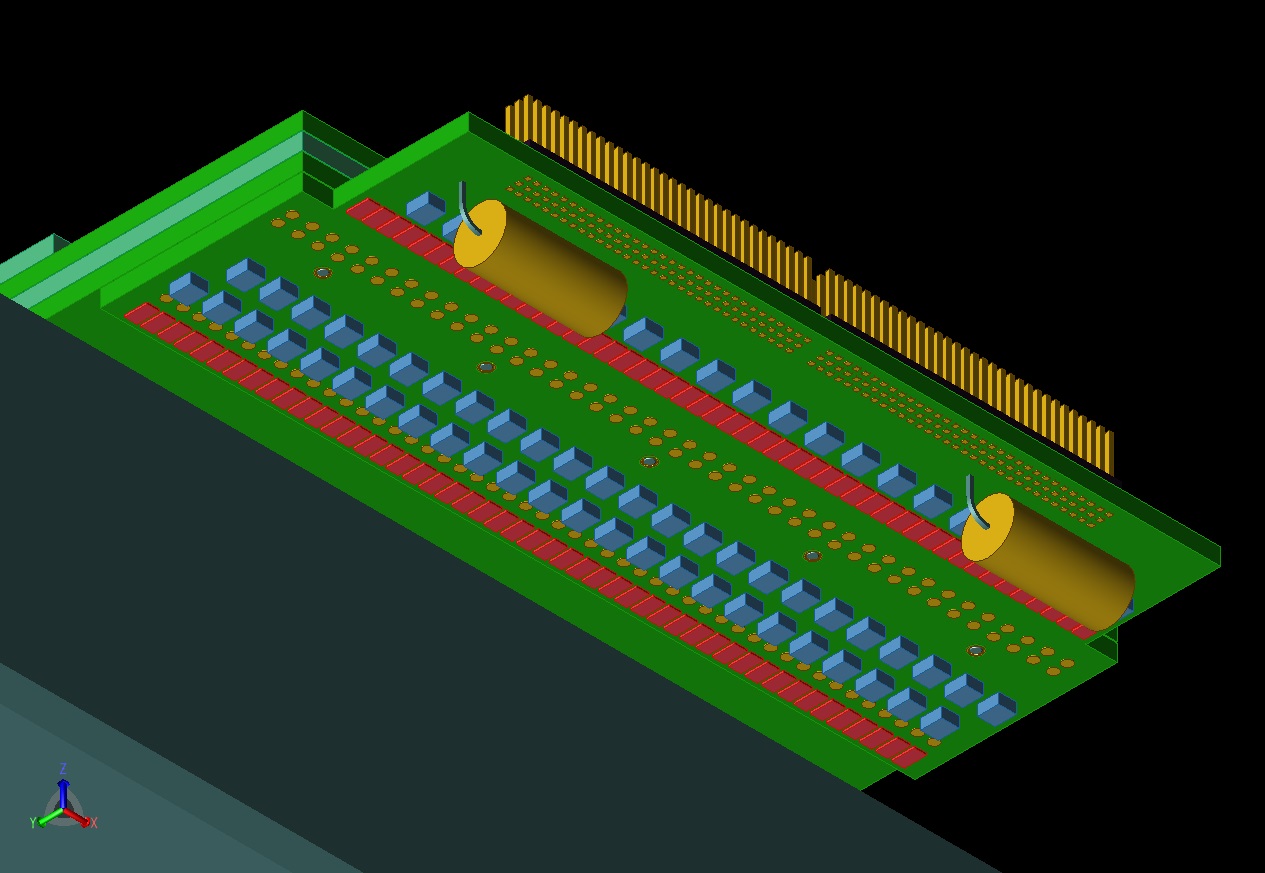 30
CR Board Top Side:
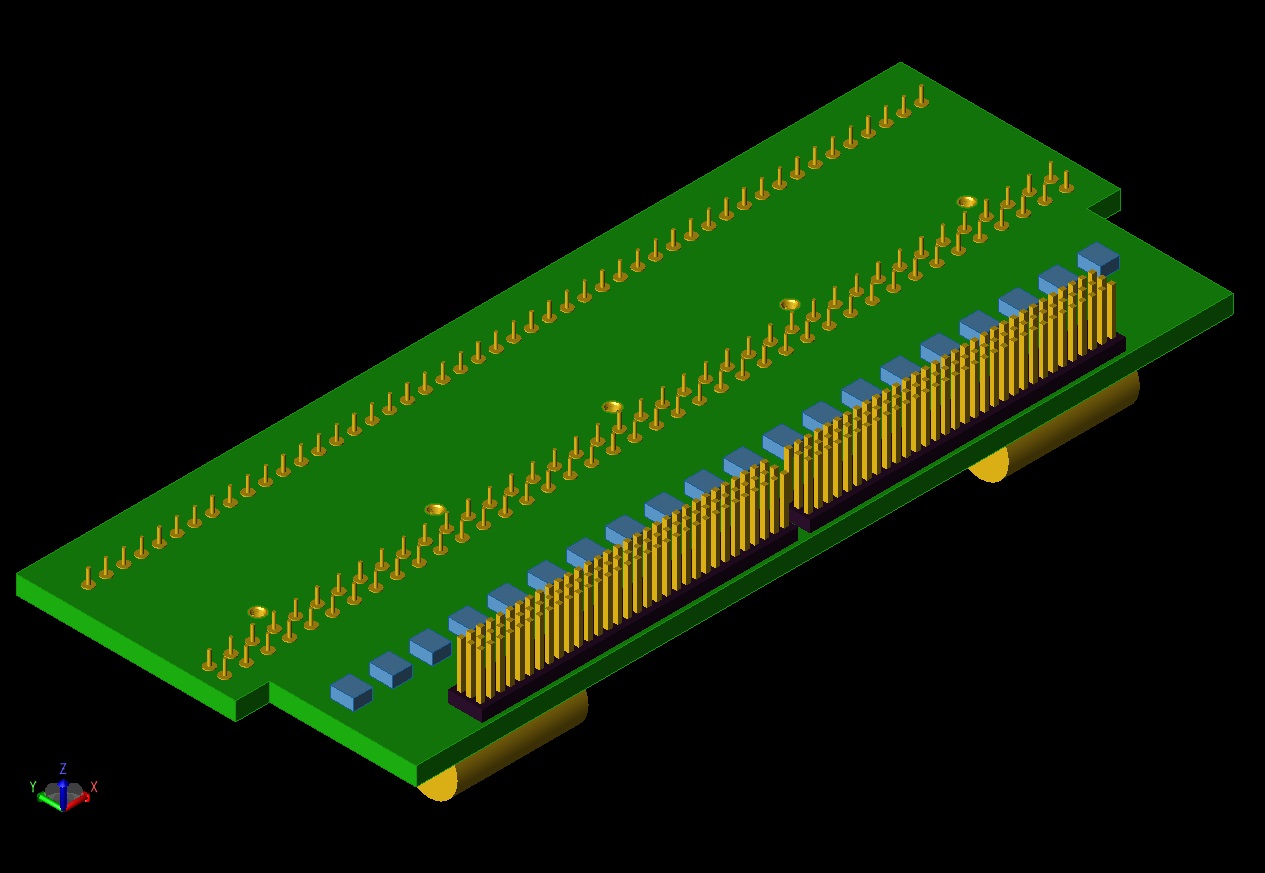 31
CR Board Design Status
Board dimensions are determined
Connector locations are determined
Trace-routing strategy is developed
Component packages are selected (required to validate above items)
Components and trace locations are being evaluated relative to IPC standards
Designing for Manufacturability
32
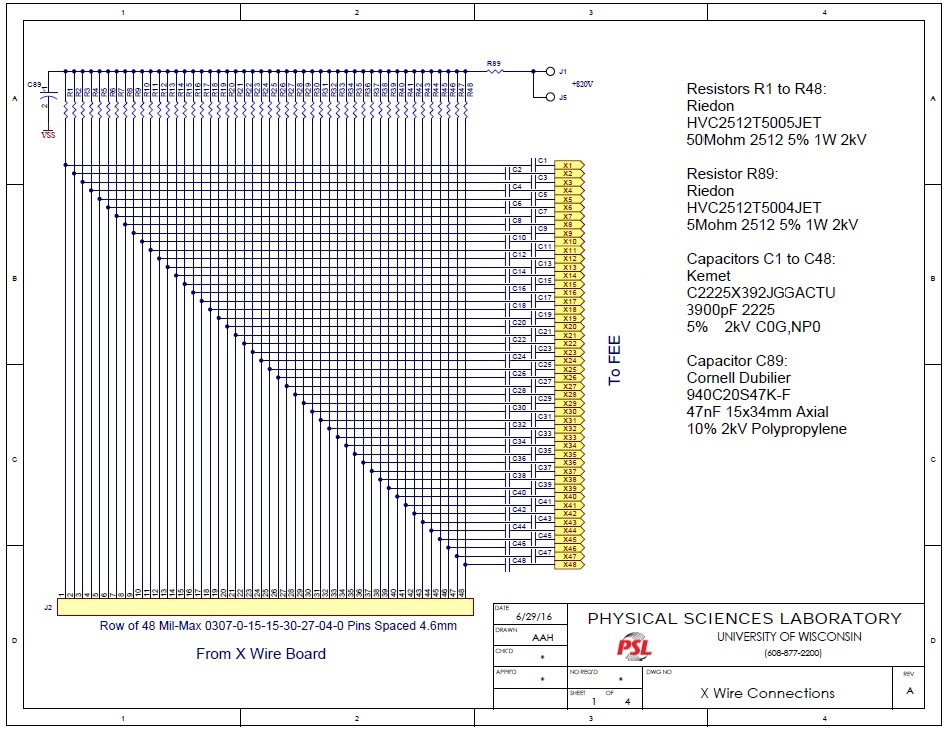 33
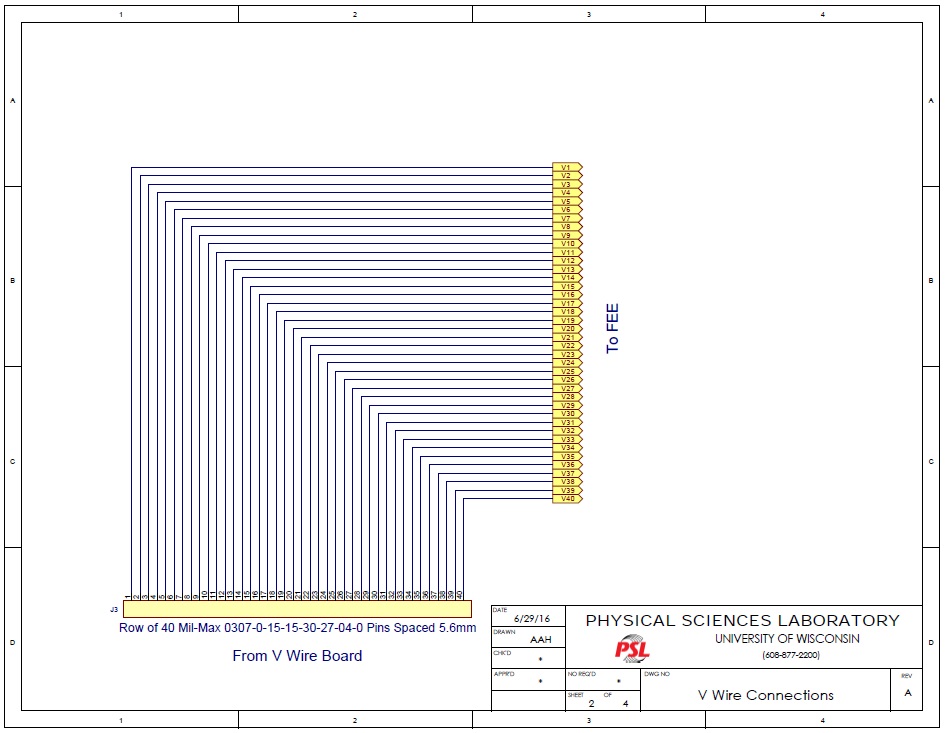 34
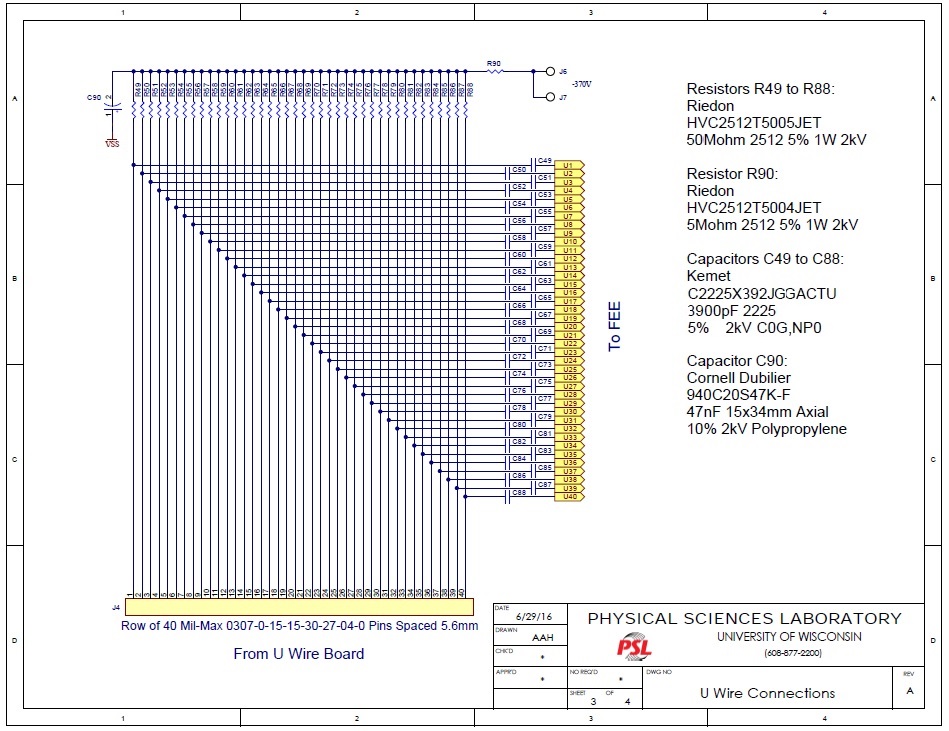 35
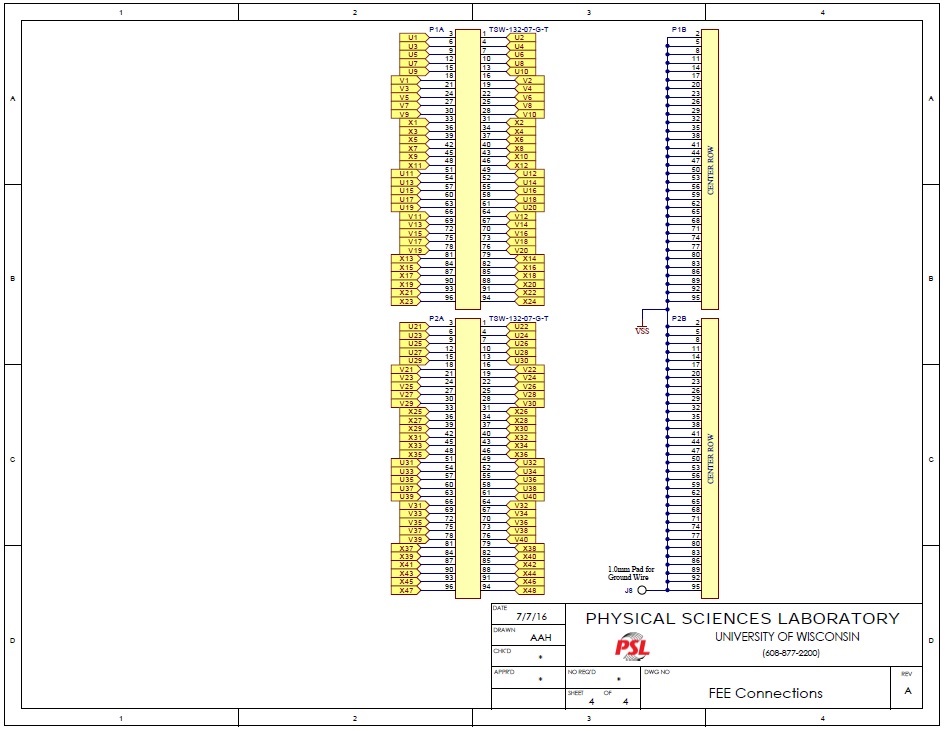 36
Preliminary CR board layout, Top layer
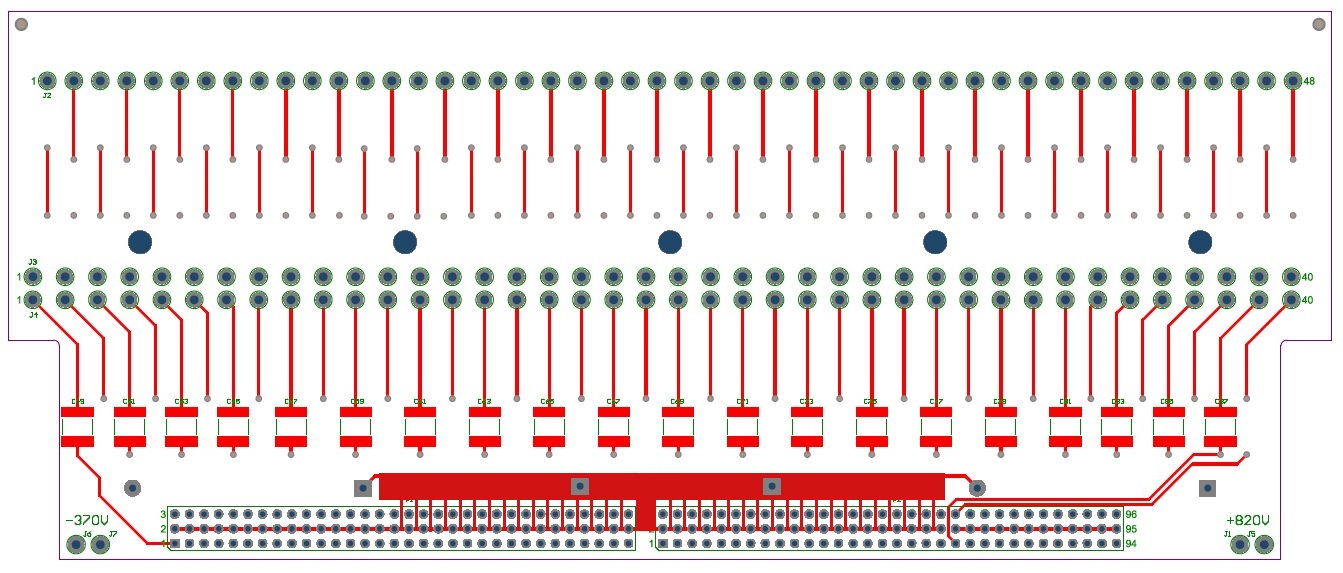 37
Preliminary CR board layout, Mid-1 layer
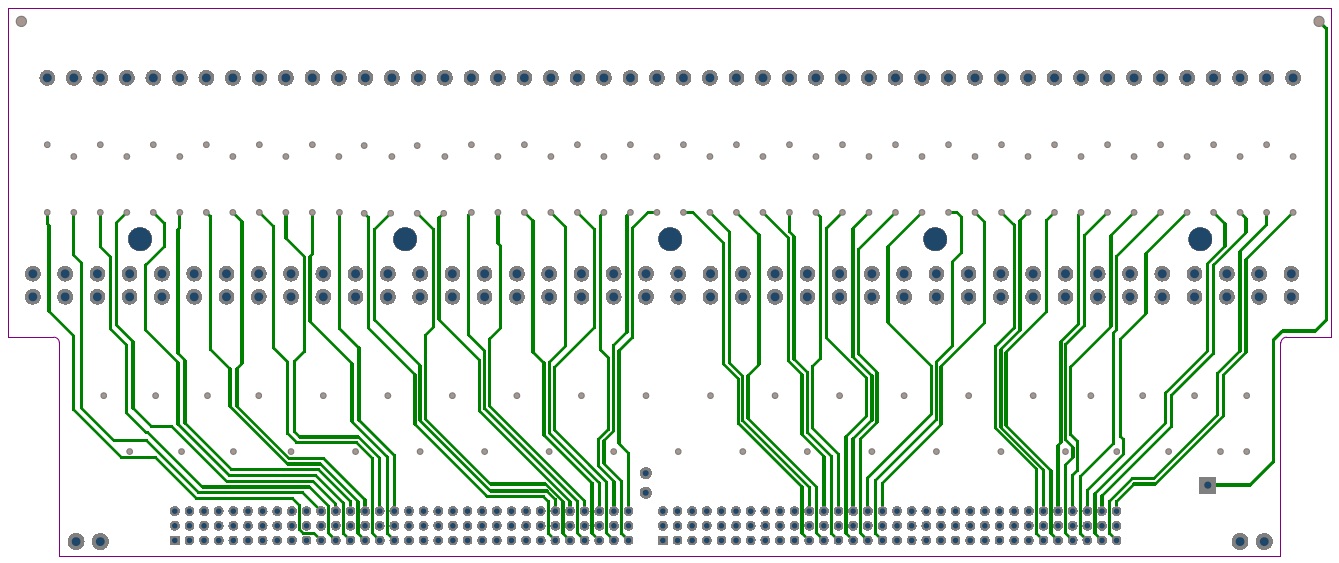 38
Preliminary CR board layout, Mid-2 layer
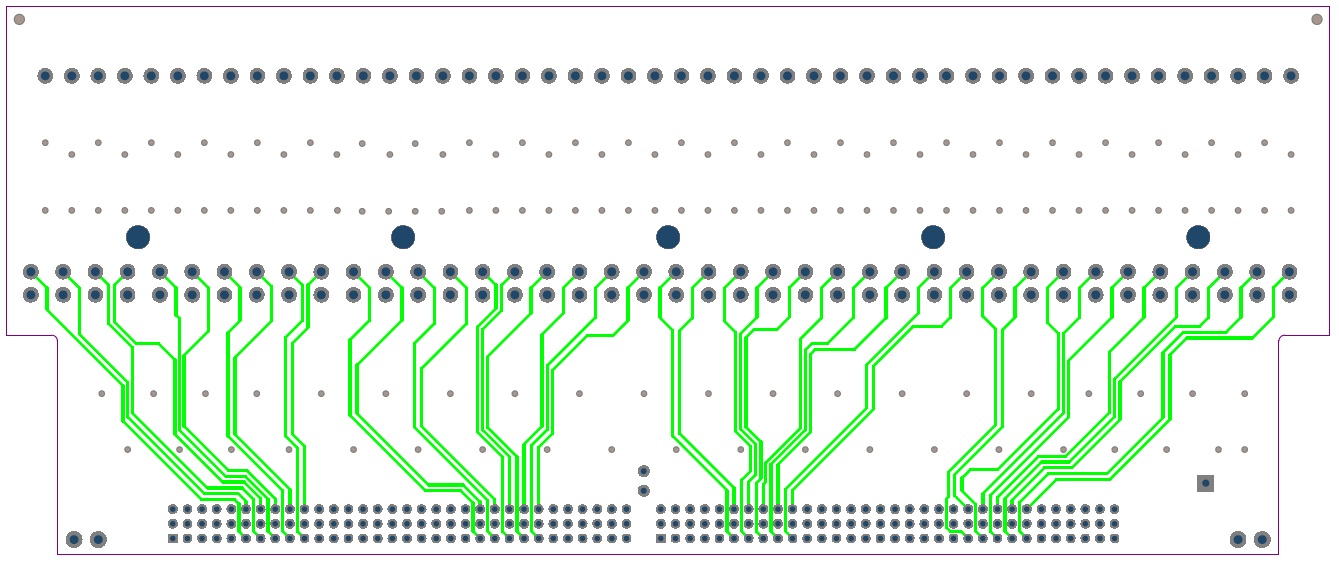 39
Preliminary CR board layout, Bottom layer
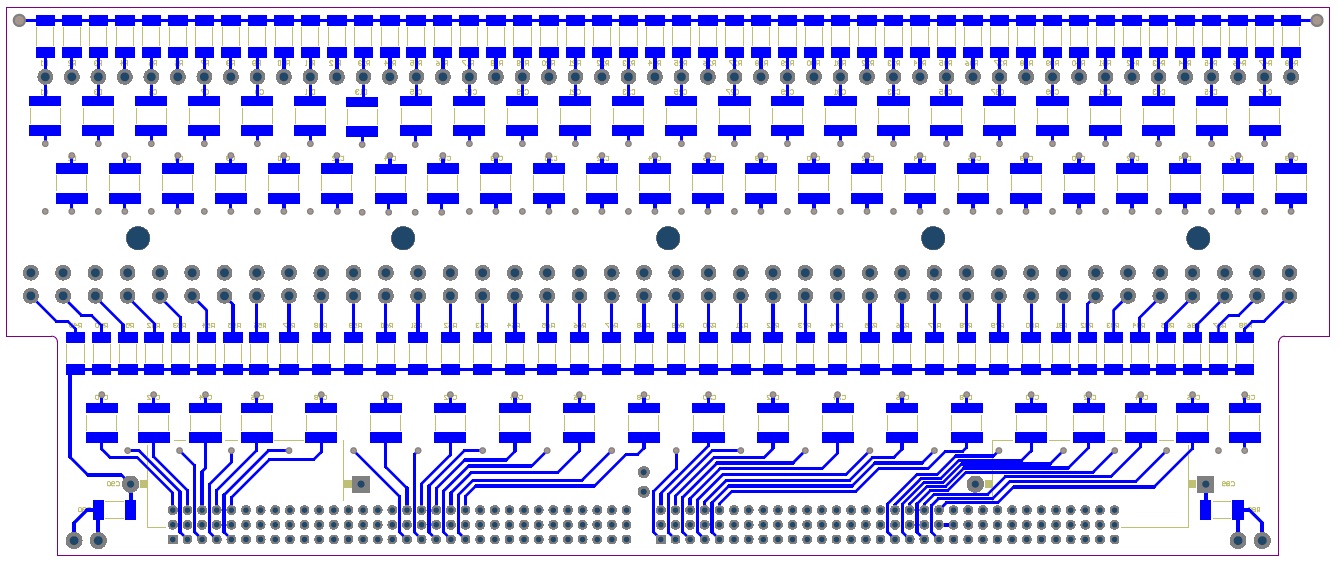 40
3.9nF 5% 2kV NPO Capacitor, 2225 Package
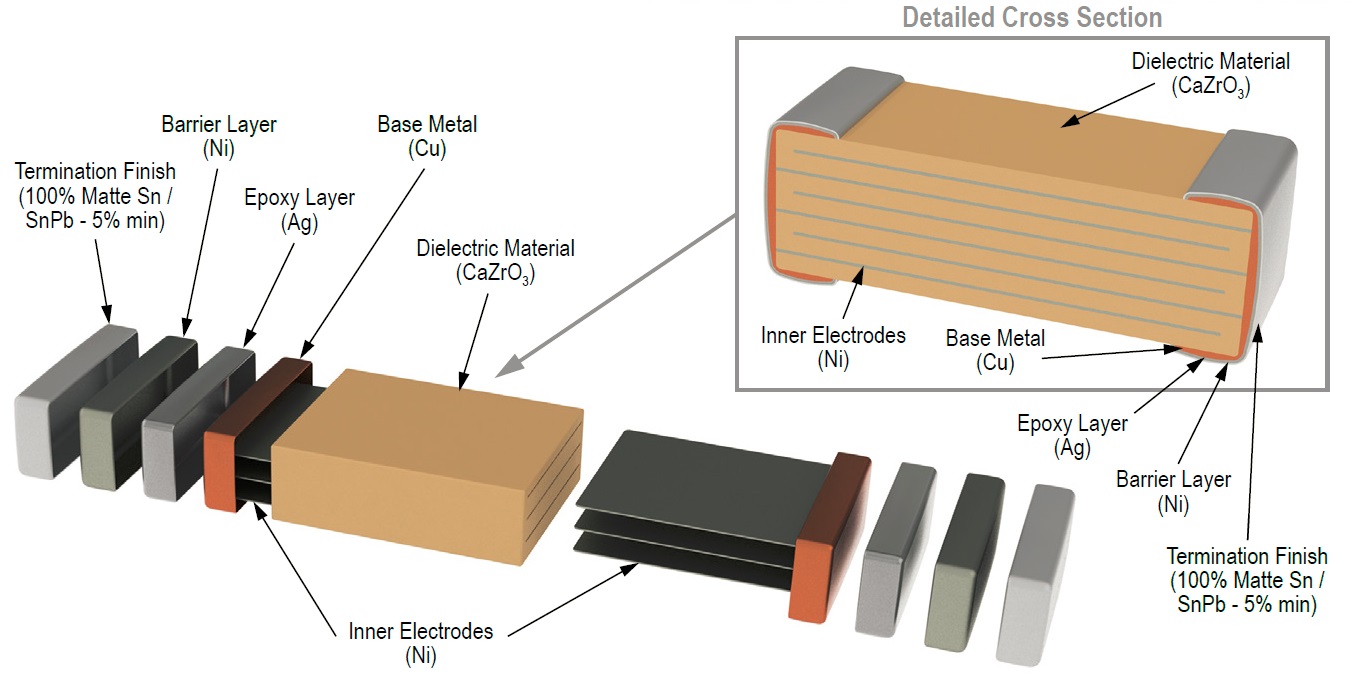 41
47nF 10% 2 kV capacitor, axial package (bias filter)
ESR = 12 mOhms    ESL = 22 nF
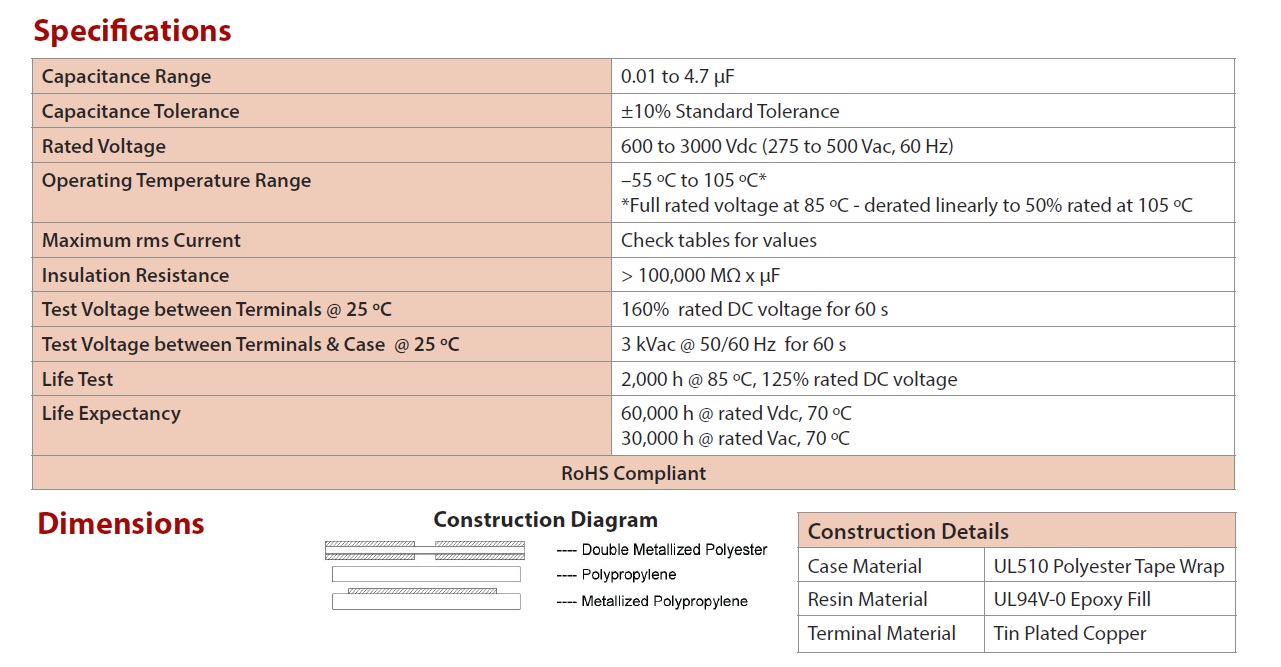 42
50 Meg 5% 2 kV Resistor, 1225 Package
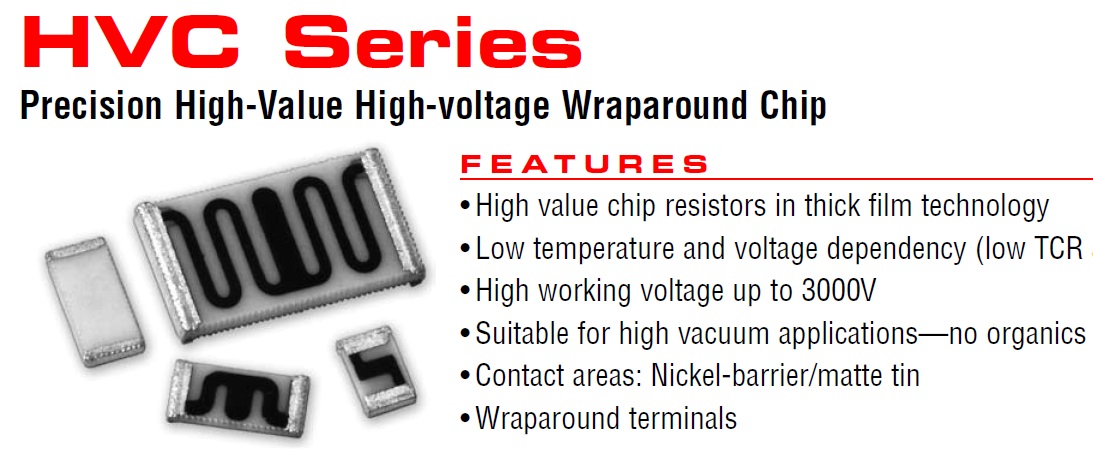 (Ohmite)
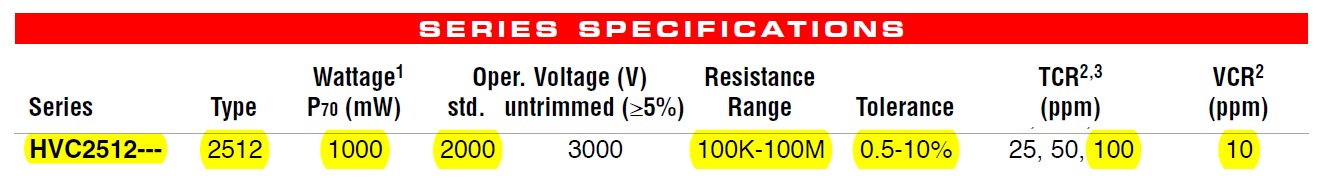 43
Bias-voltage wiring (details pending)
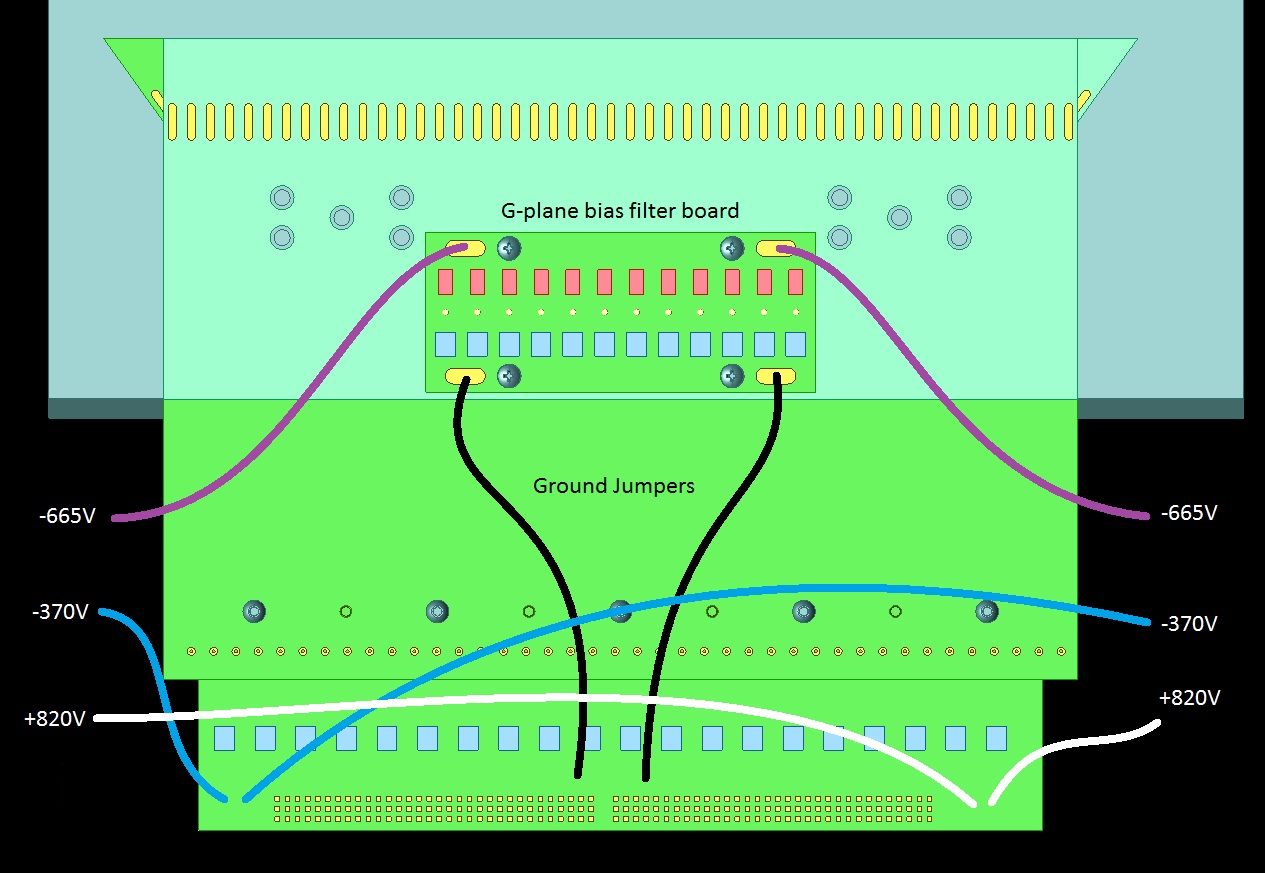 44
Design Principles
Select electronic components based on 35T and other LAr experience
Qualify new materials and components for operation in LAr
Meet or exceed IPC standards for circuit board design and manufacturing methods
Apply IPC-A-610 Acceptability of Electronic Assemblies, J-STD-001 Requirements for Soldered Electrical and Electronic Assemblies
45
Remaining CR Board design tasks:
Adjust traces and component locations to minimize electric field intensities
Evaluate ground connections to minimize resistance and inductance
Develop manufacturing and test plans
Evaluate and select electronic components
Test samples, order long-lead items
Caps: 12 to 20 weeks		Resistors: 14 weeks
46